Chào mừng các em tiếp tục khám phá Nam Phi
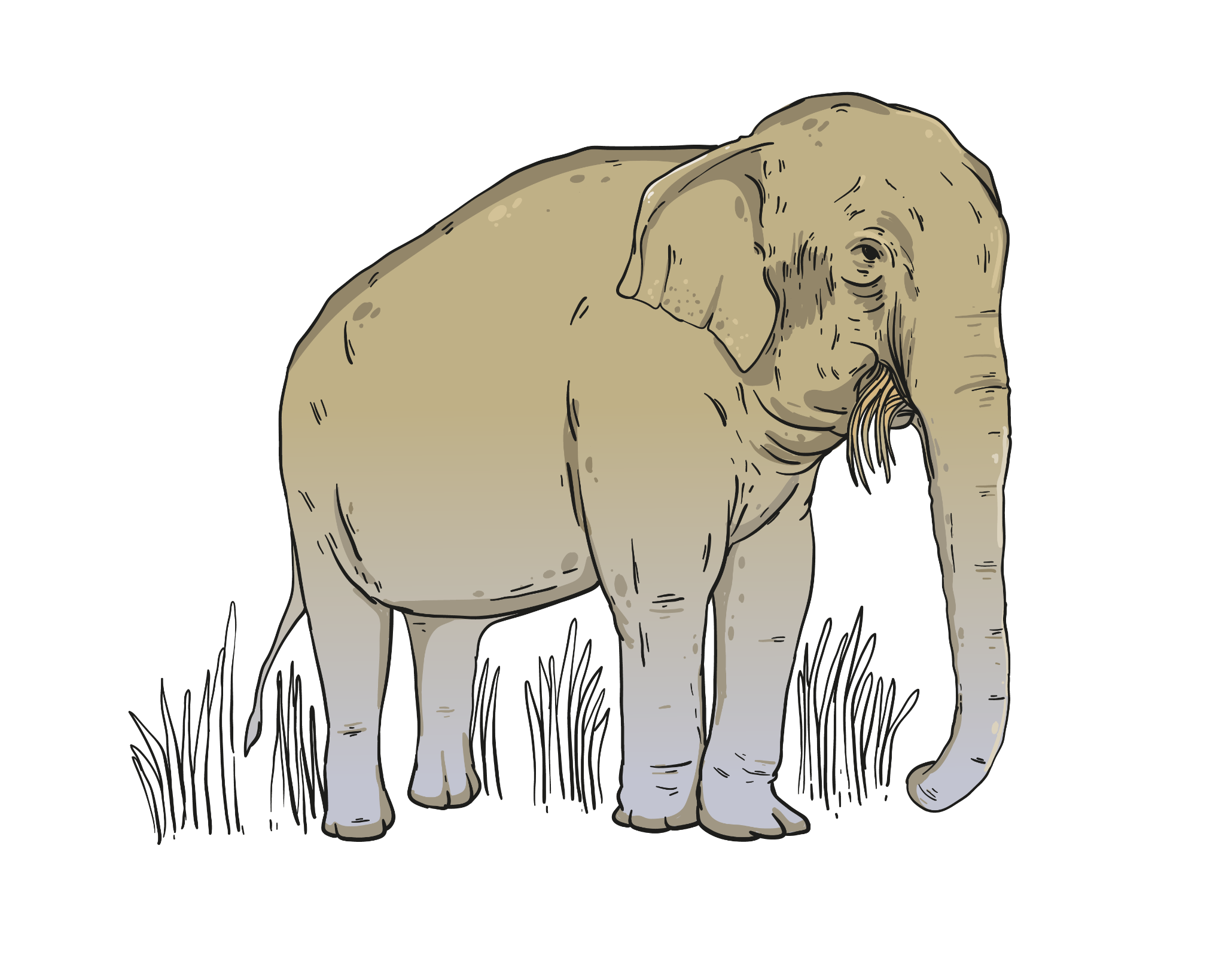 Lần này tìm hiểu về kinh tế nhé
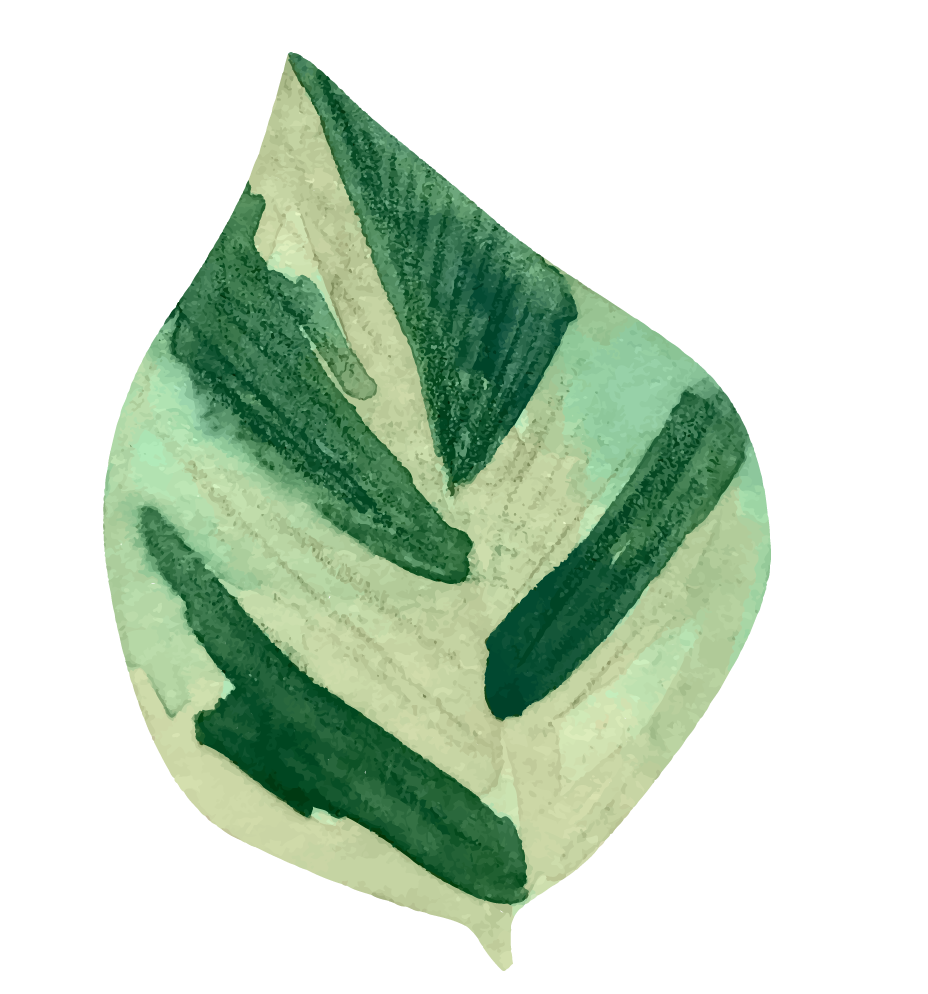 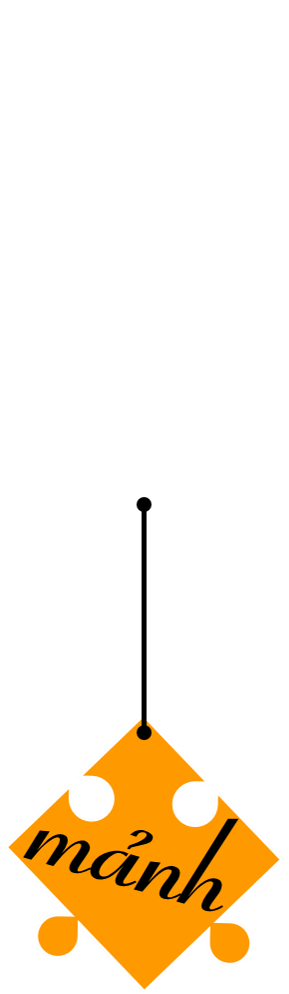 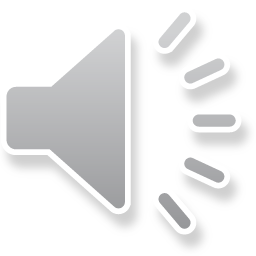 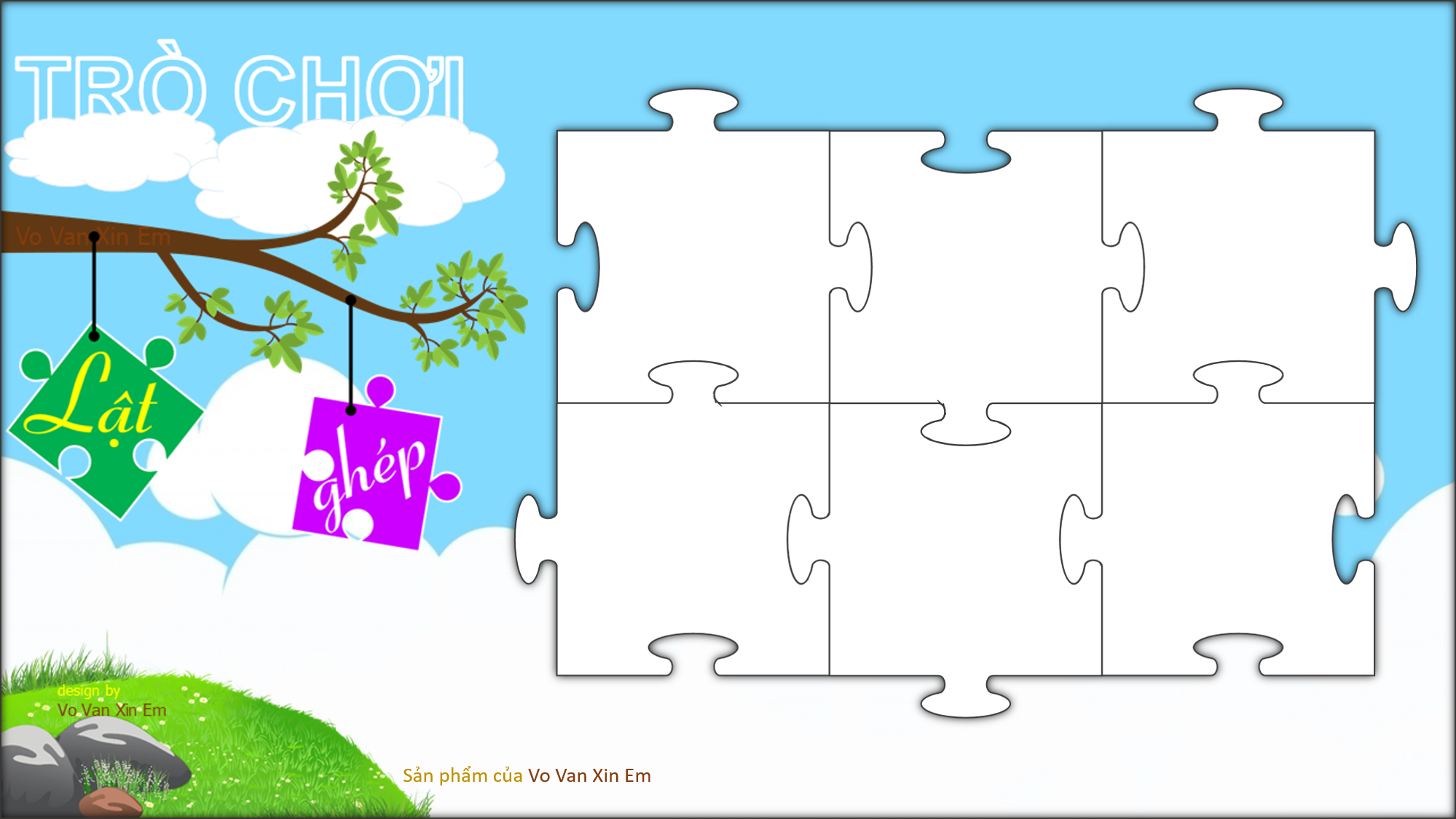 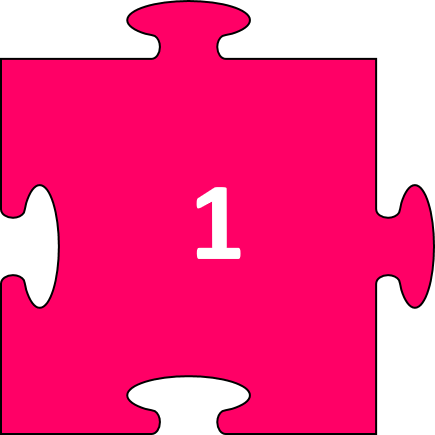 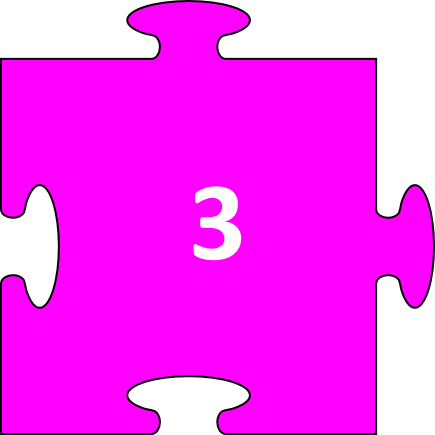 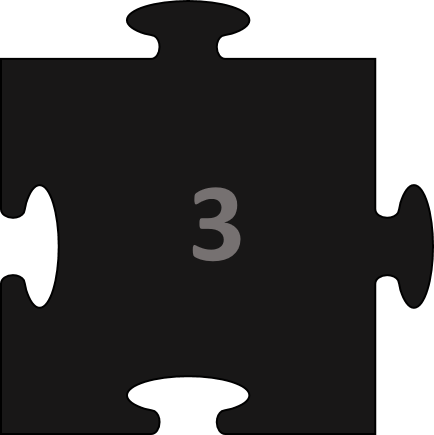 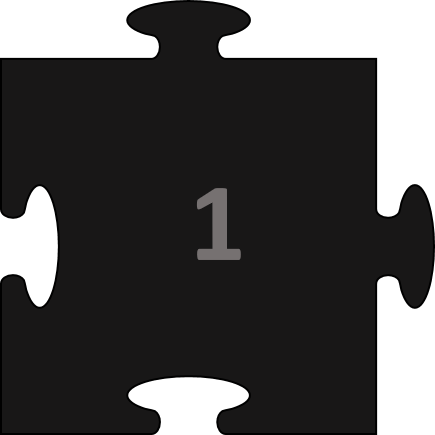 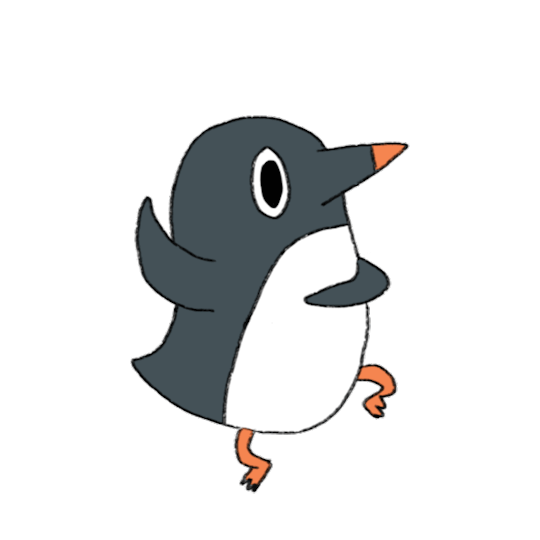 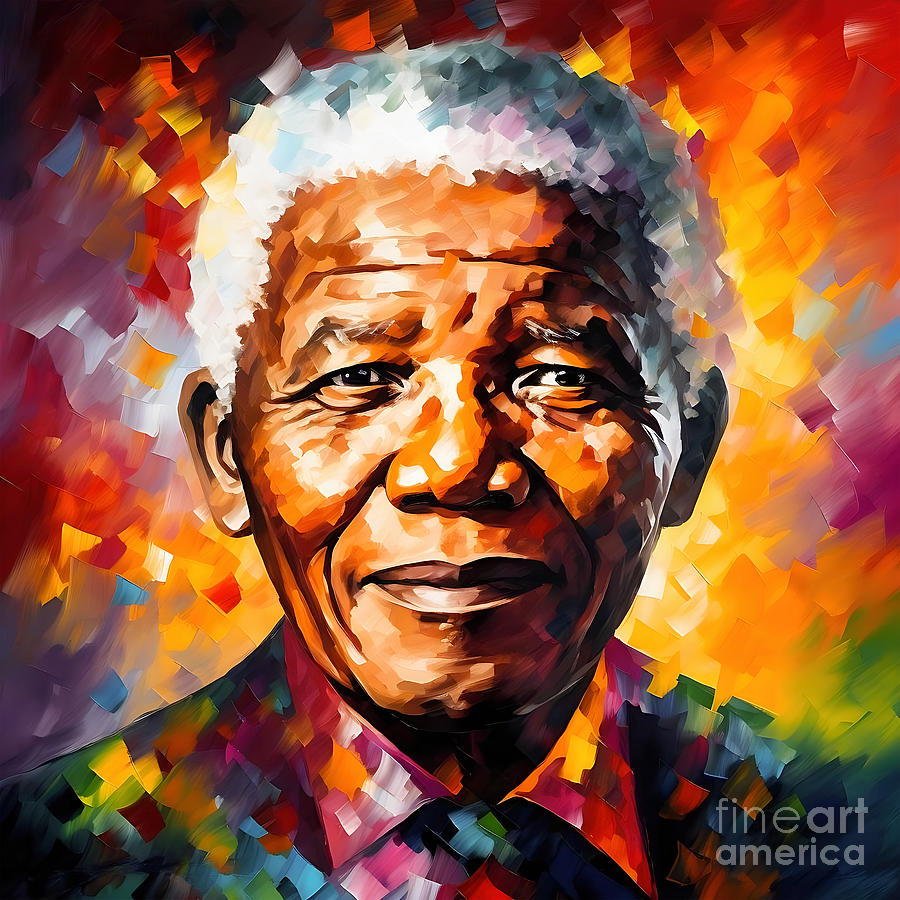 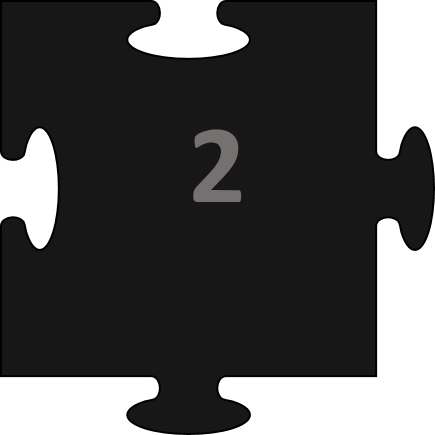 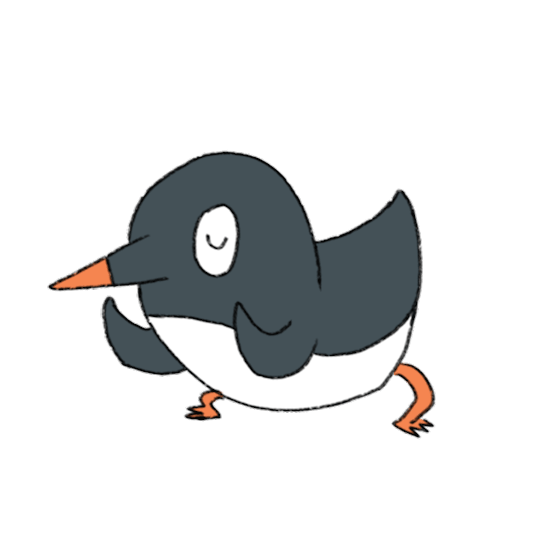 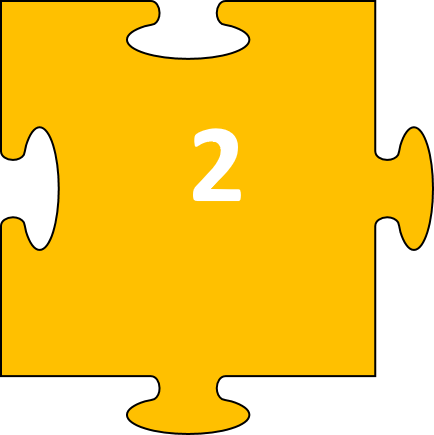 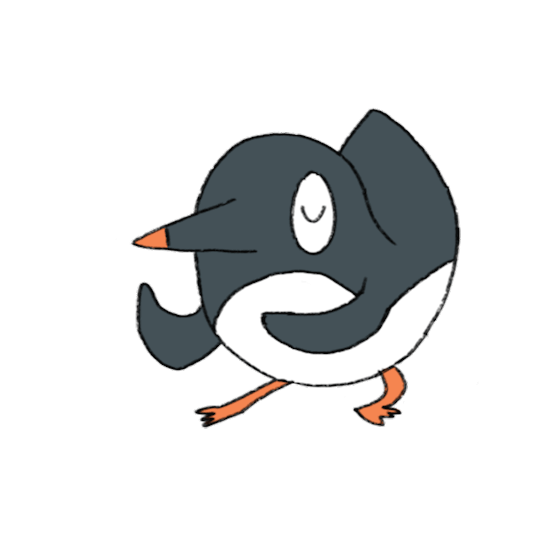 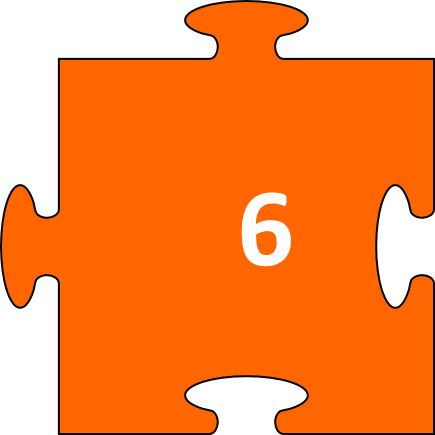 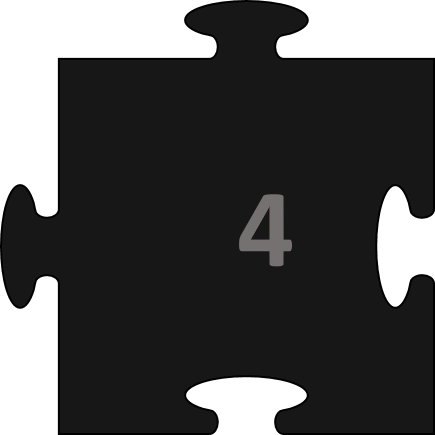 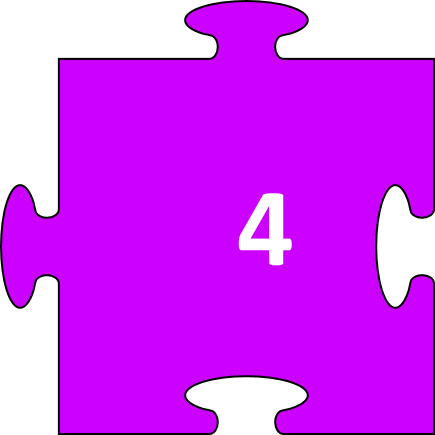 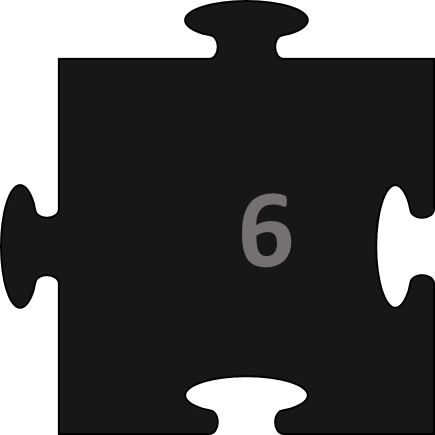 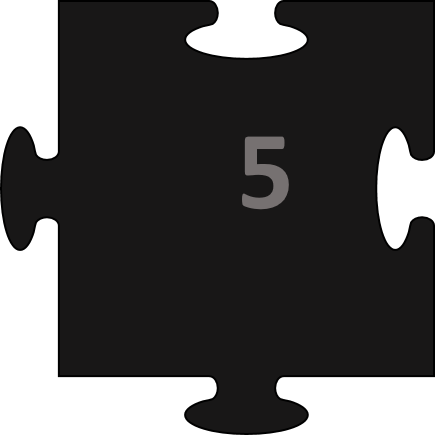 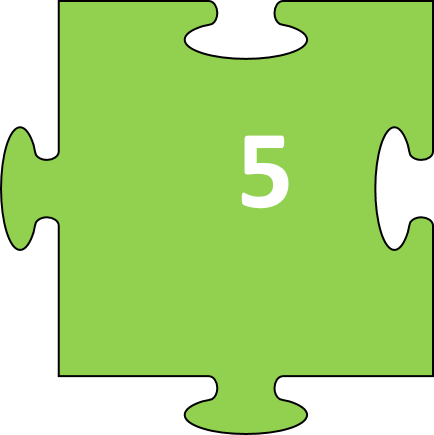 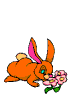 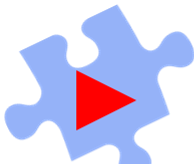 Câu 1: Lãnh thổ CH Nam Phi tiếp giáp với những đại dương nào?
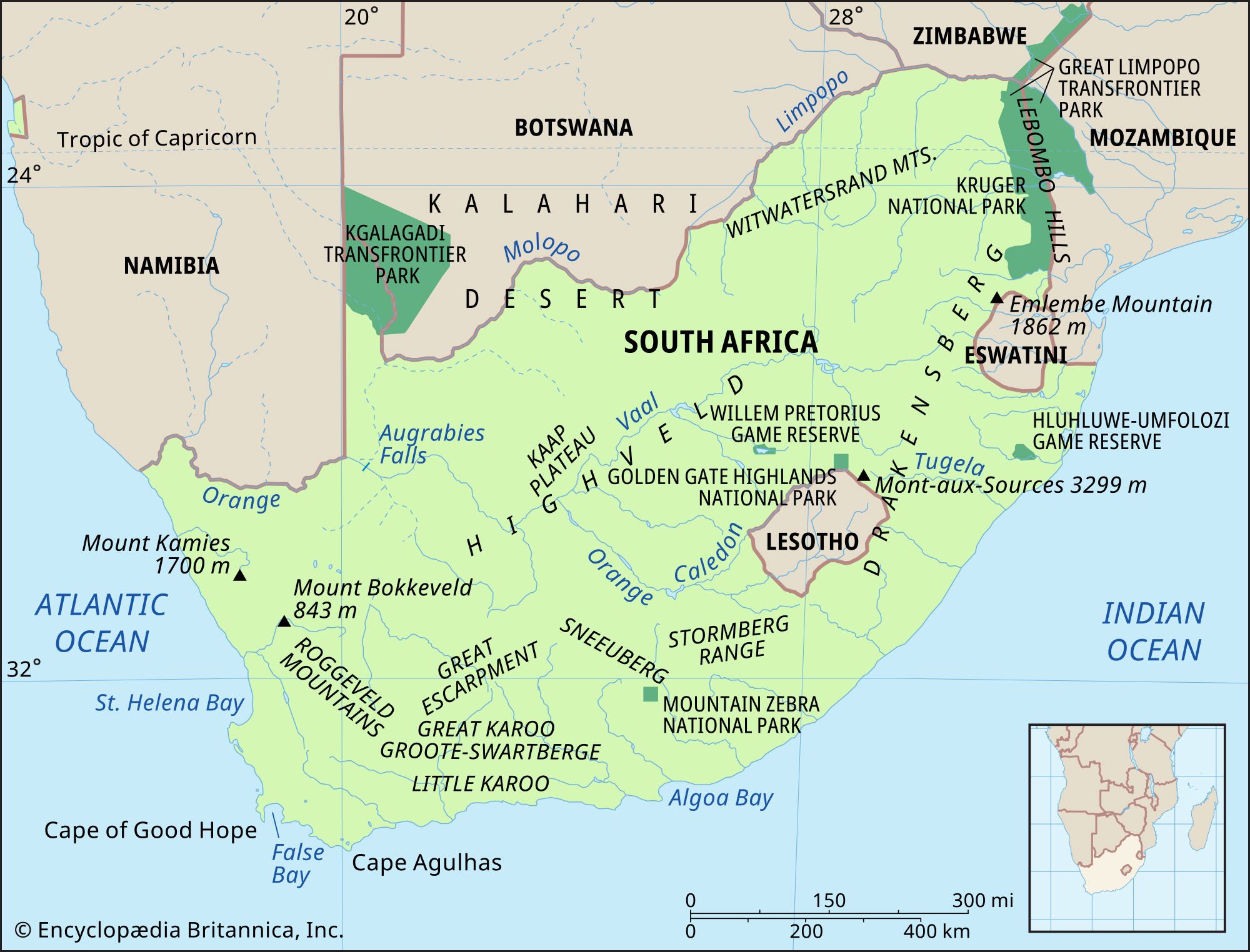 Ấn Độ Dương và Đại Tây Dương
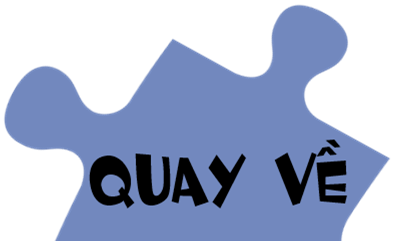 Câu 2: Nam Phi nằm trong đới khí hậu nào?
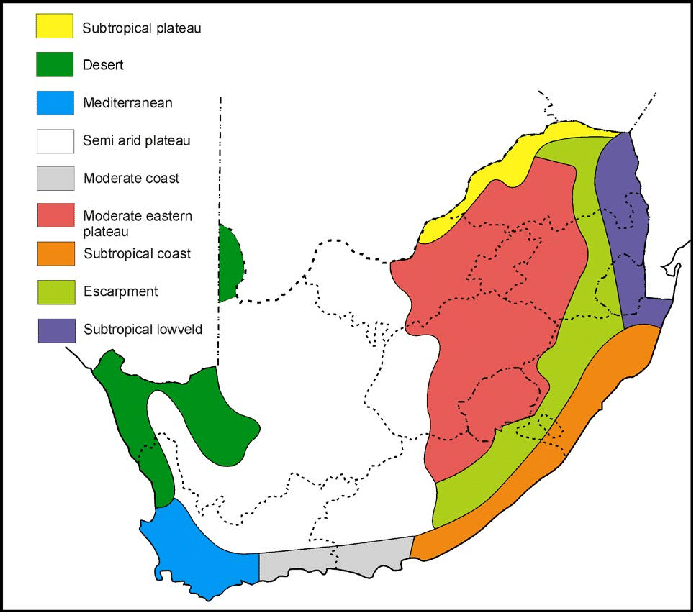 Bán cầu tây
Bán cầu ĐÔNG
Nhiệt đới và cận nhiệt
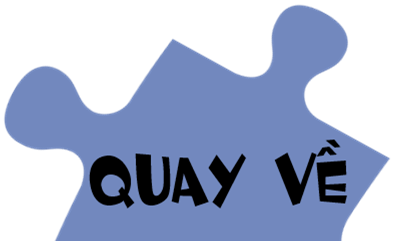 Câu 3: Kiểu địa hình chính của Nam Phi là gì?
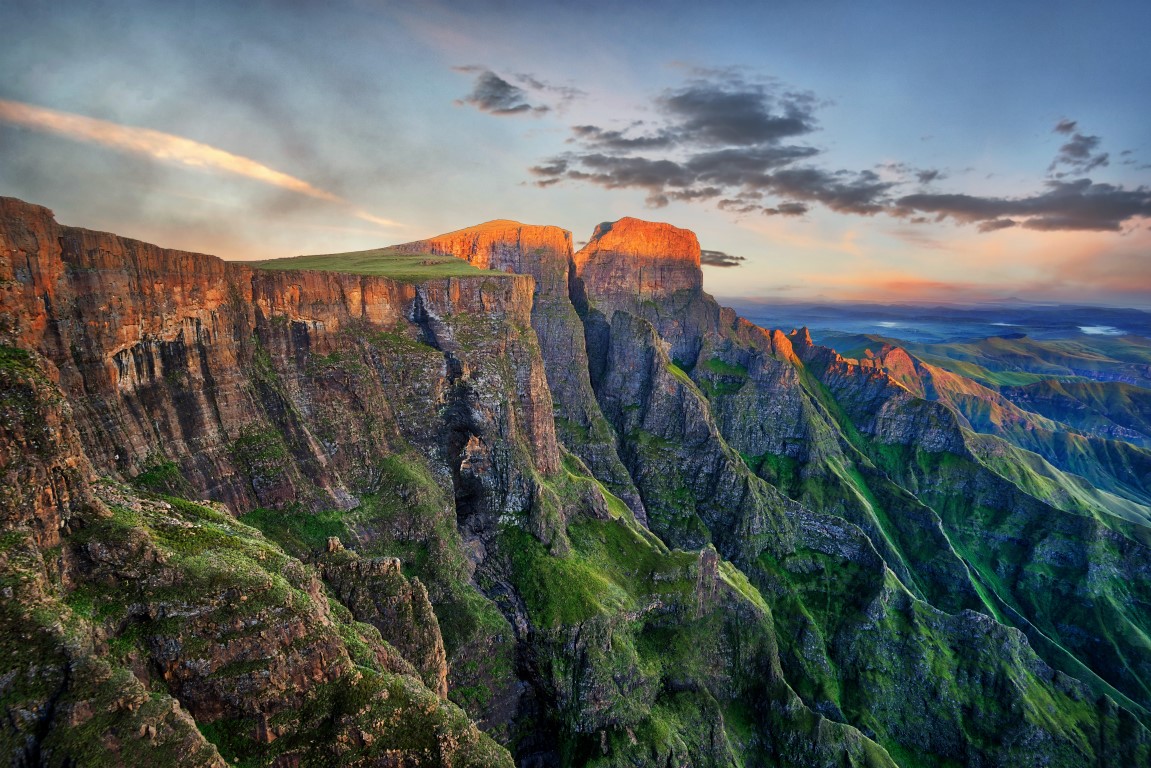 Cao nguyên và núi
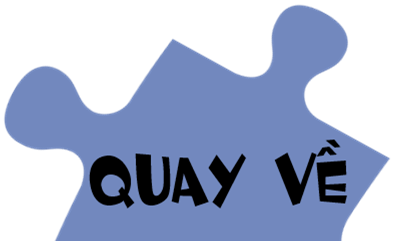 Câu 4: Dân cư Nam Phi phân bố chủ yếu ở đâu?
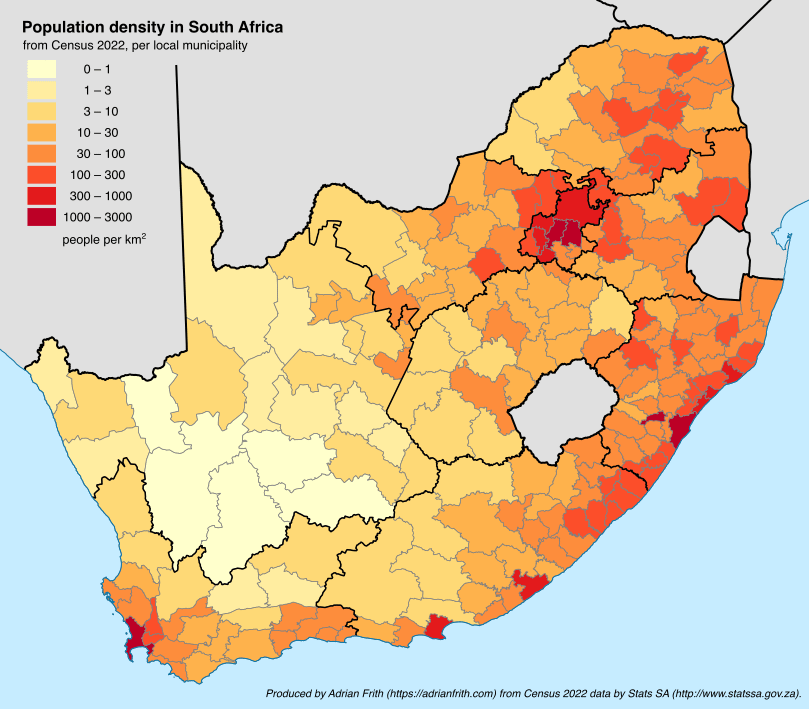 Ven biển, khu khai mỏ
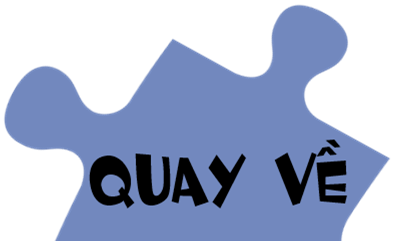 Câu 5: Tỉ lệ dân thành thị năm 2020 ở Nam Phi chiếm bao nhiêu %?
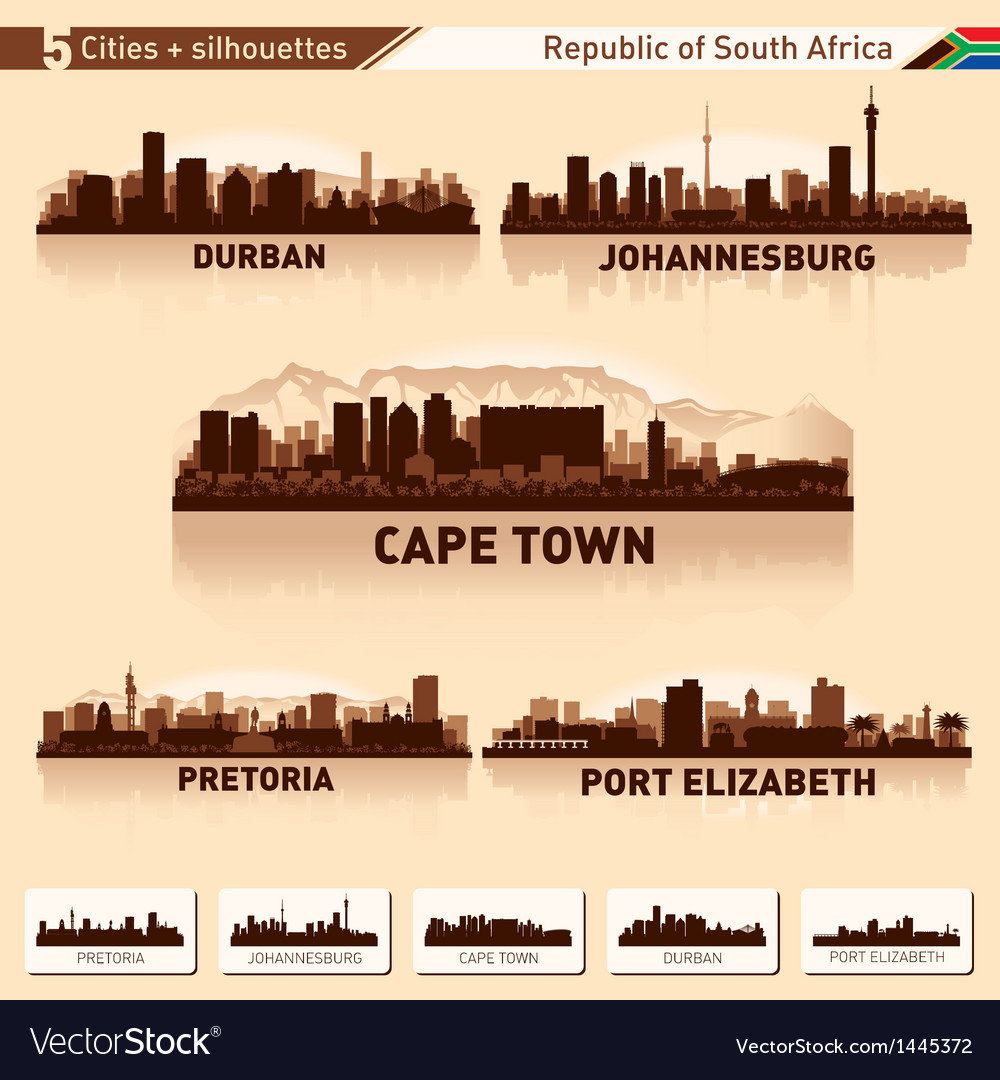 67,4%
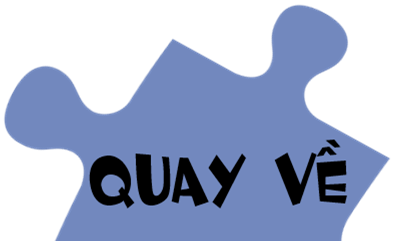 Câu 6: Chủng tộc chính ở Nam Phi có tên là gì?
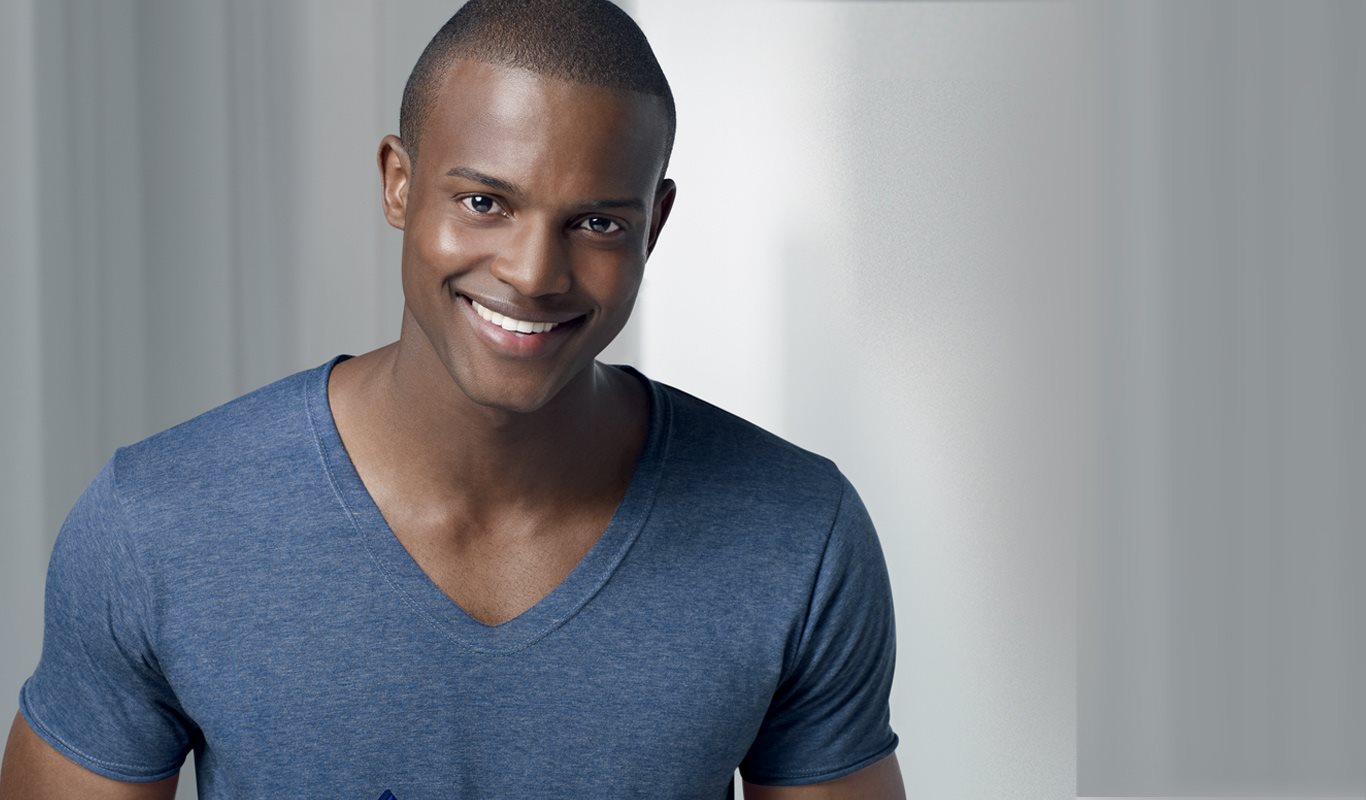 Nê-grô-it
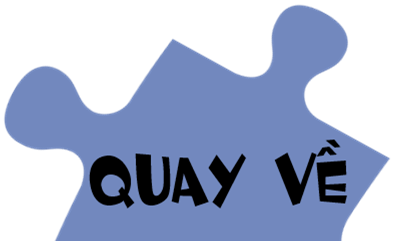 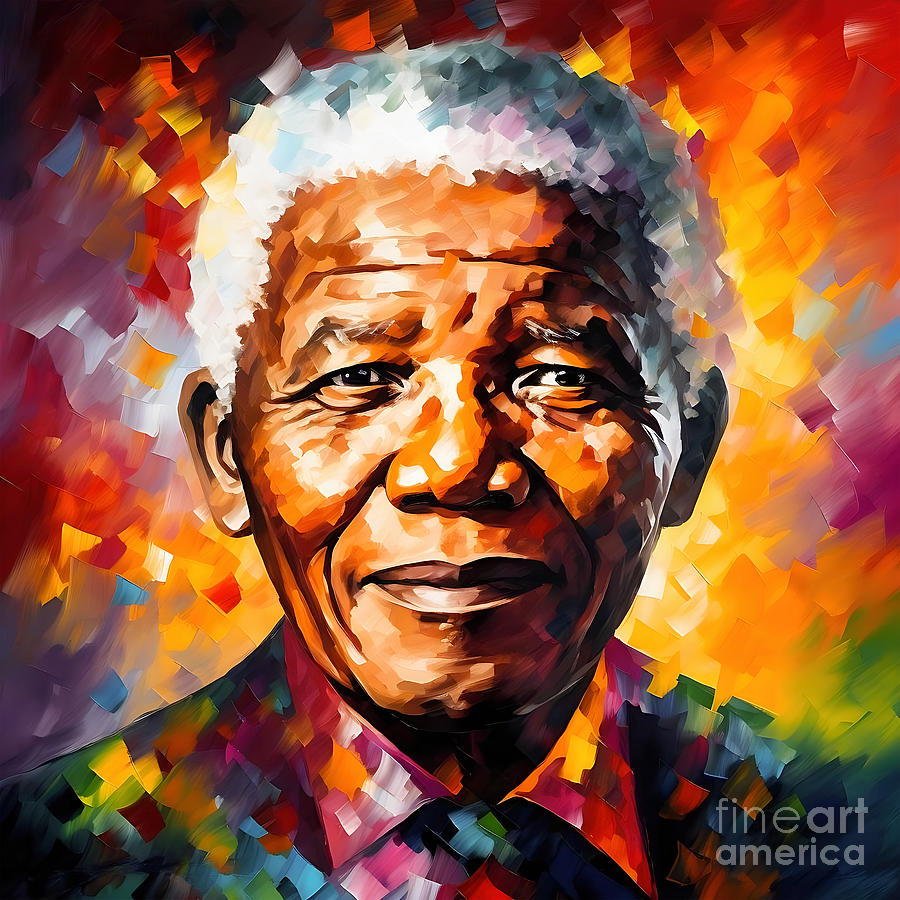 Nelson Mandela sinh ngày 18/7/1918
Là thành viên của đảng Đại hội Dân tộc Phi (ANC) từ những năm 1940, ông là nhà lãnh đạo của các cuộc biểu tình ôn hòa và kháng chiến vũ trang chống lại chế độ áp bức của nhóm da trắng thiểu số ở Nam Phi lúc bấy giờ. Hành động đó khiến ông phải ngồi tù gần 3 thập kỷ và trở thành gương mặt đại diện cho phong trào chống phân biệt chủng tộc ở cả trong và ngoài nước. Được trả tự do vào năm 1990, ông tham gia xóa bỏ chế độ phân biệt chủng tộc và năm 1994 ông trở thành Tổng thống da đen đầu tiên của Nam Phi, thành lập một chính phủ đa sắc tộc để giám sát quá trình chuyển đổi của đất nước. Sau khi từ giã chính trường vào năm 1999, ông vẫn tận tụy đấu tranh vì hòa bình và công bằng xã hội ở quốc gia của mình và trên toàn thế giới cho đến khi qua đời vào năm 2013 ở tuổi 95.
Vịnh Hạ Long rộng hơn 1.500 km2, với hơn 2.000 hòn đảo lớn nhỏ với đủ hình dáng nằm rải rác, tạo nên khung cảnh kỳ vĩ. Đi thuyền ngắm cảnh ban ngày, ngủ đêm trên vịnh, bay thủy phi cơ nhìn toàn cảnh từ trên cao... là những trải nghiệm du khách nên thử ít nhất một lần.
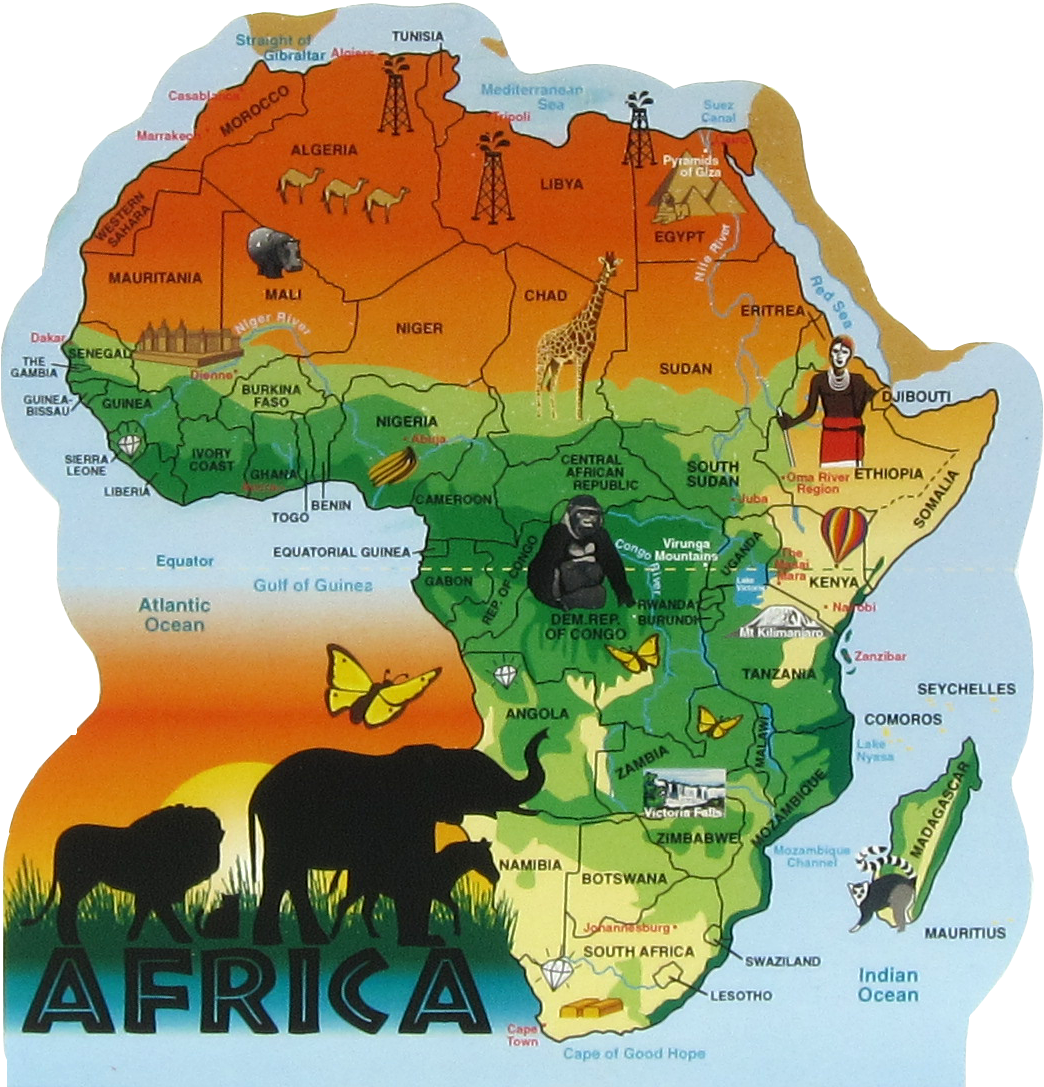 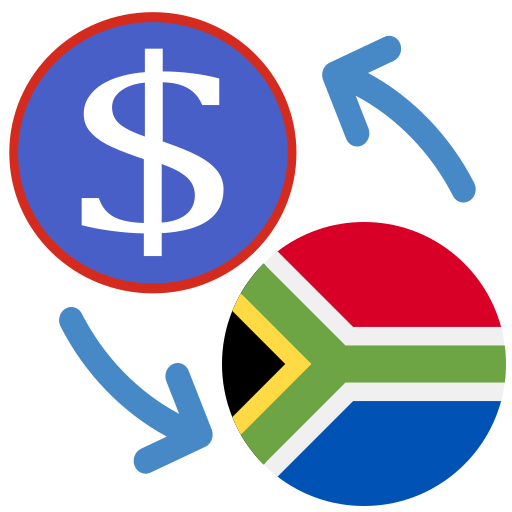 BÀI 30:
KINH TẾ CỘNG HÒA NAM PHI
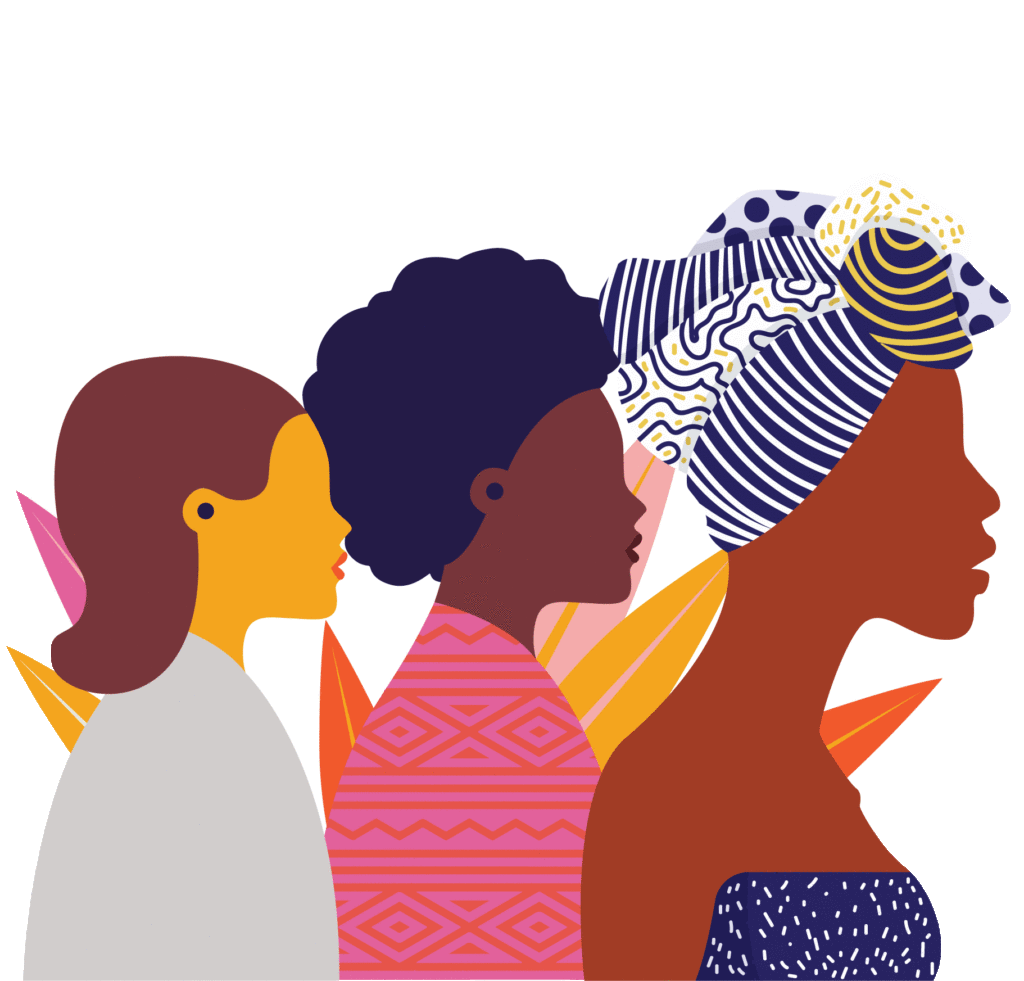 MỤC TIÊU
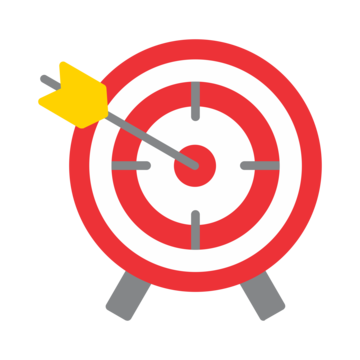 - Trình bày được khái quát sự phát triển nền kinh tế, các đặc điểm nổi bật của các ngành kinh tế.
- Đọc được bản đồ, rút ra nhận xét, phân tích được số liệu, tư liệu.
I. TÌNH HÌNH PT KINH TẾ CHUNG
GDP và tốc độ tăng trưởng GDP của cộng hòa Nam Phi giai đoạn 2000 - 2021
- Là một trong những nền kinh tế lớn ở châu Phi, GDP (419,9 tỉ USD).
- Tốc độ tăng trưởng GDP khá cao nhưng không ổn định.
Cơ cấu GDP của cộng hòa Nam Phi giai đoạn 2000 - 2021
Cơ cấu kinh tế chuyển dịch đáng kể
II. Các ngành kinh tế
HS làm việc cặp, cùng nghiên cứu nội dung mục Công nghiệp trong SGK và hình 30.2, thời gian 3 phút.
Báo cáo trả lời nhanh trước lớp
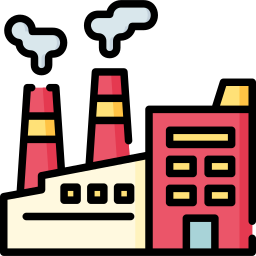 1. Ngành công nghiệp
- Thuận lợi: tài nguyên khoáng sản phong phú, đa dạng
- Có nền công nghiệp phát triển, chiếm 24,5% GDP và 22% lao động
- Cơ cấu ngành khá đa dạng.
- Các ngành công nghiệp chính:
+ Công nghiệp khai thác.
+ Công nghiệp chế biến: sản xuất ô tô, điện tử tin học, thực phẩm.
+ Ngoài ra còn có: cơ khí, hóa dầu, hóa chất, luyện kim đen, luyện kim màu.
1. Ngành công nghiệp
- Các trung tâm CN: Kếp-tao, Giô-han-ne-xbua, Po Ê-li-da-bet, Đuôc-ban.
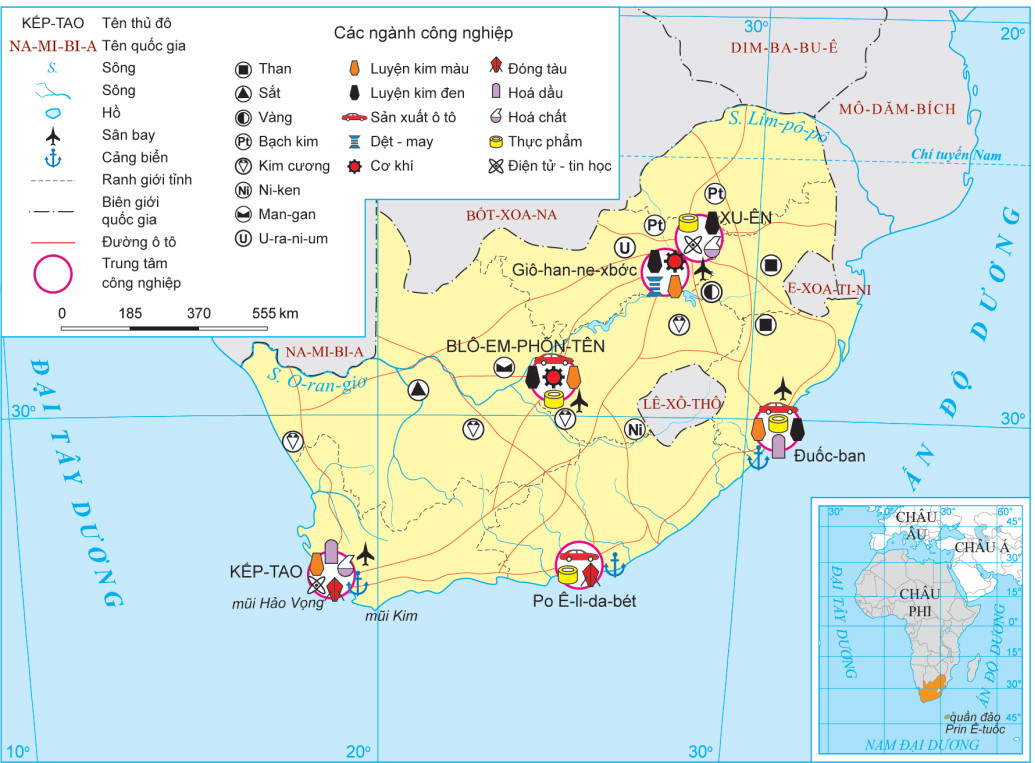 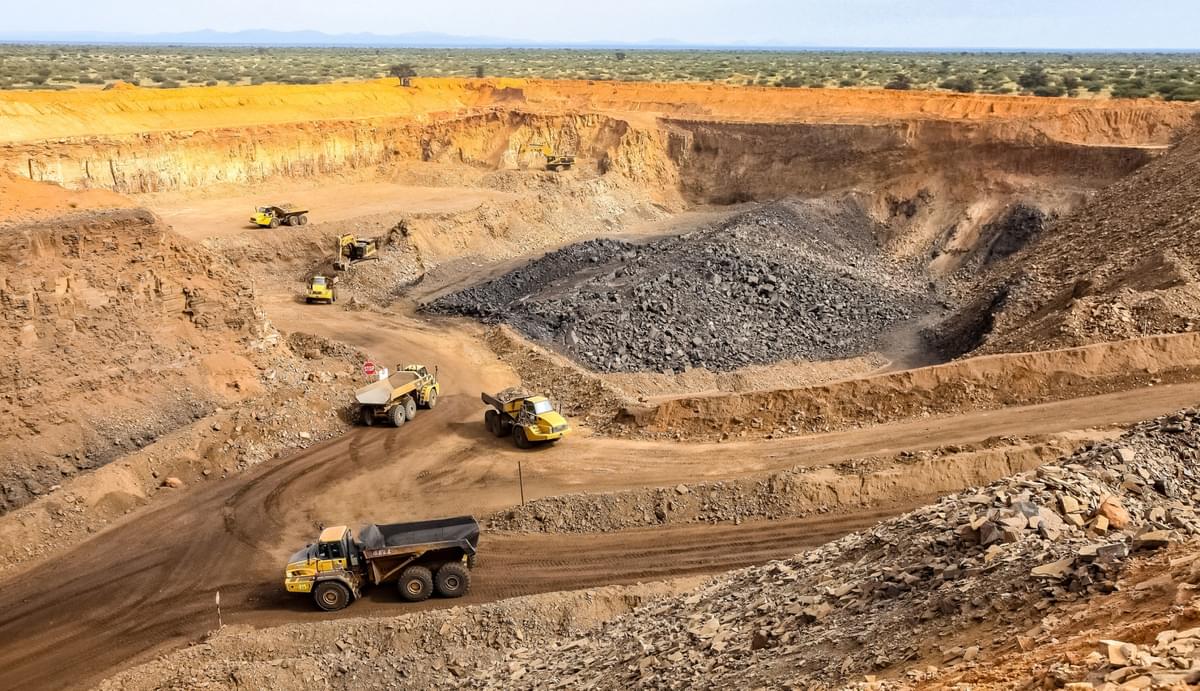 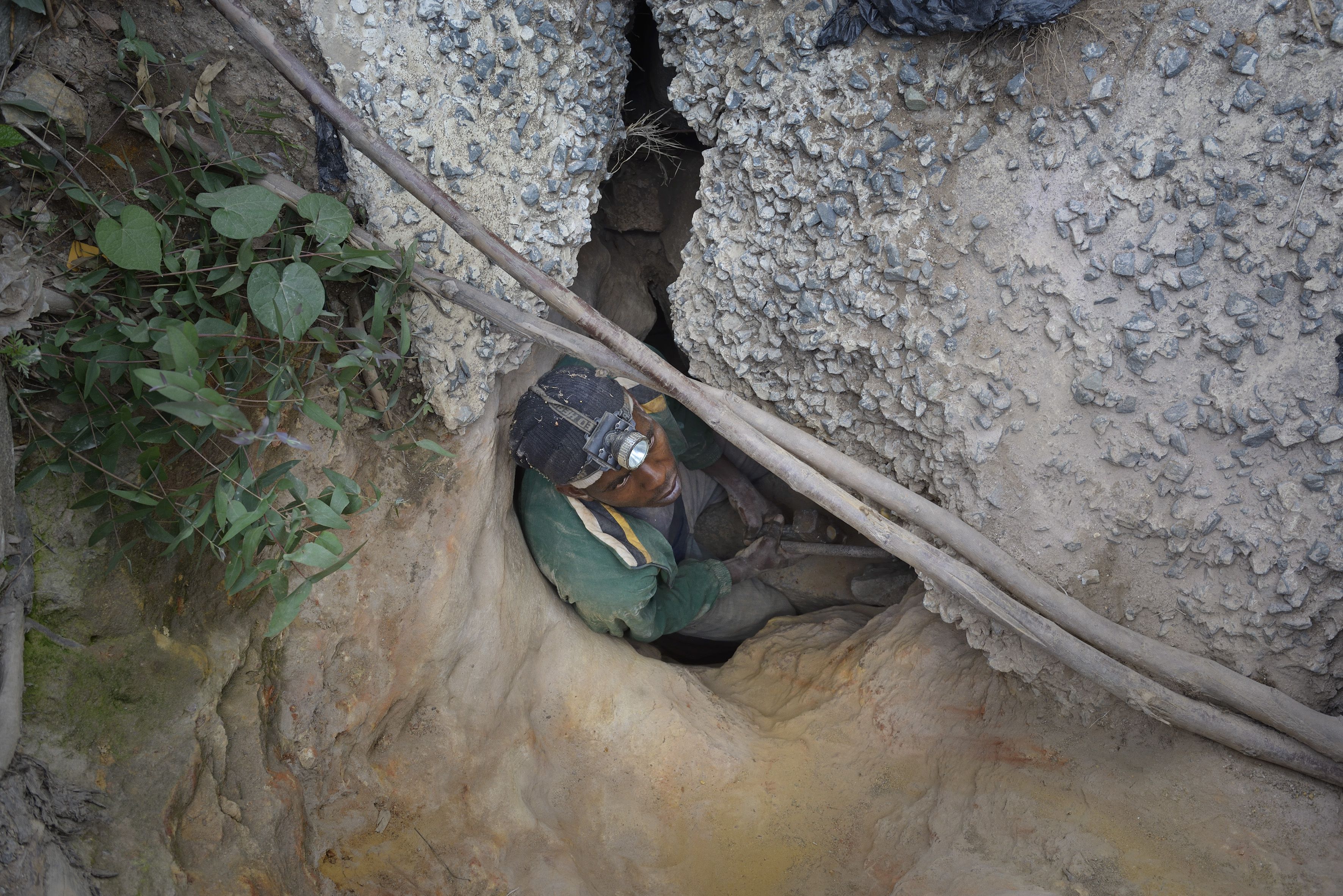 Quan sát video, hãy rút ra cảm nhận về ngành khai khoáng
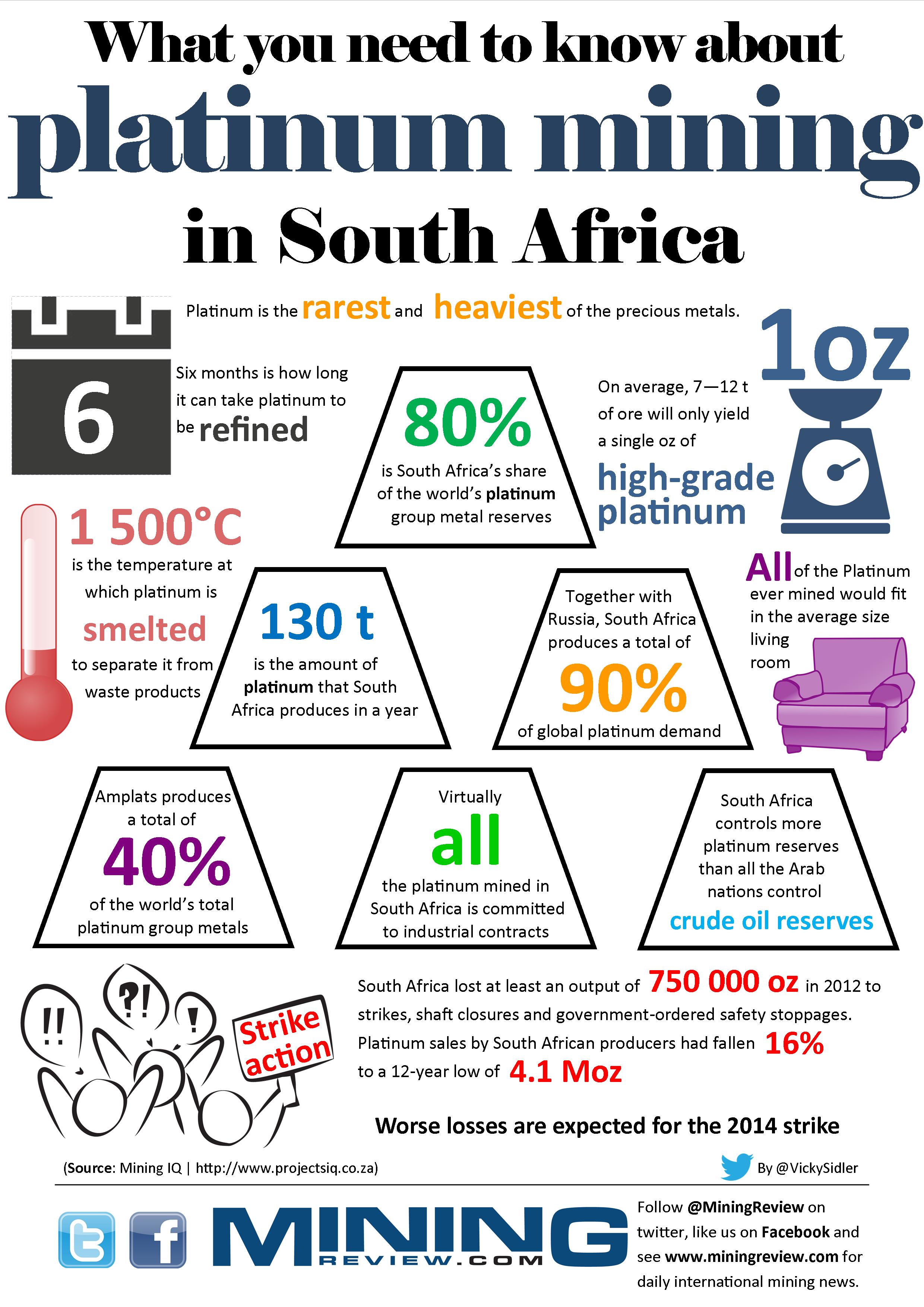 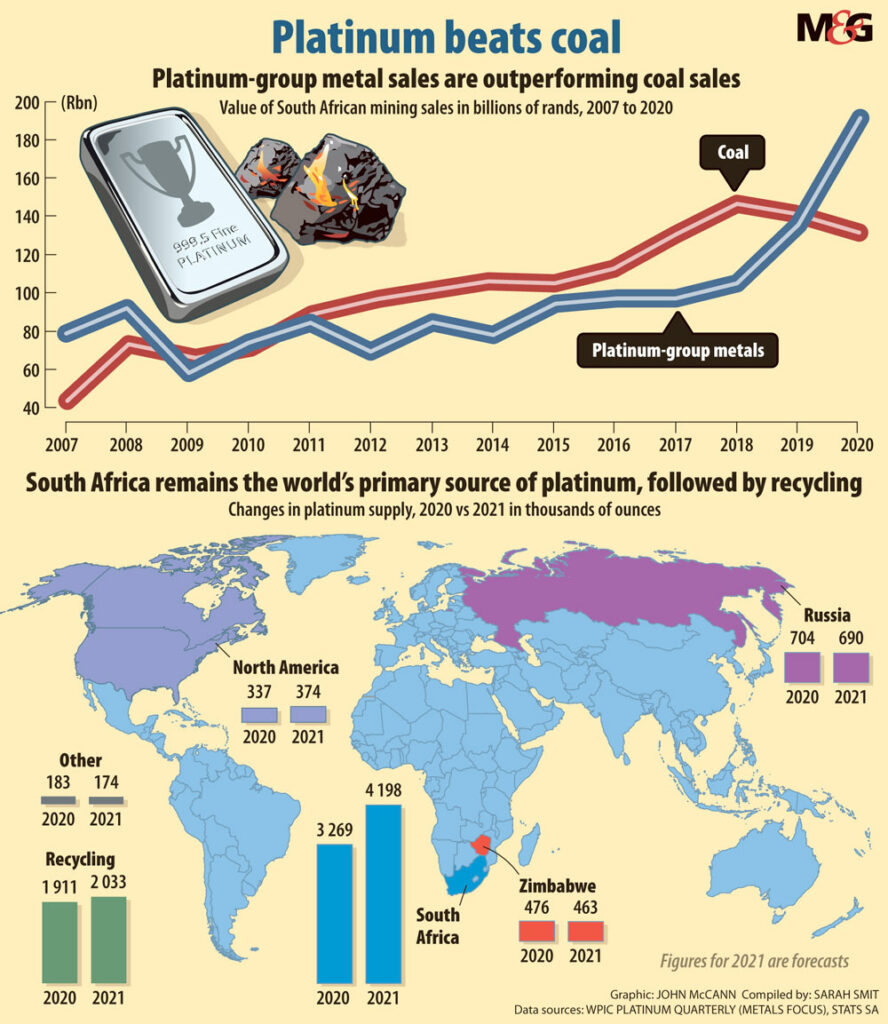 II. Các ngành kinh tế
HS làm việc cặp, cùng nghiên cứu nội dung mục Nông nghiệp, thời gian 5 phút.
Tham gia trò chơi Mảnh ghép thần kì trong 2 phút
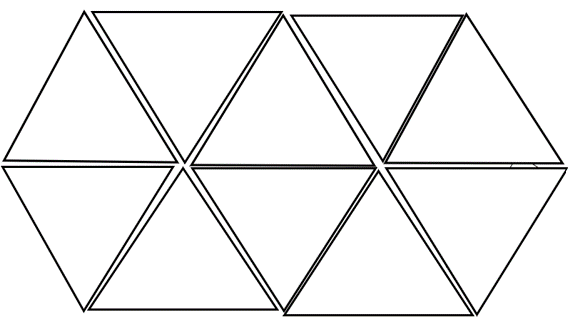 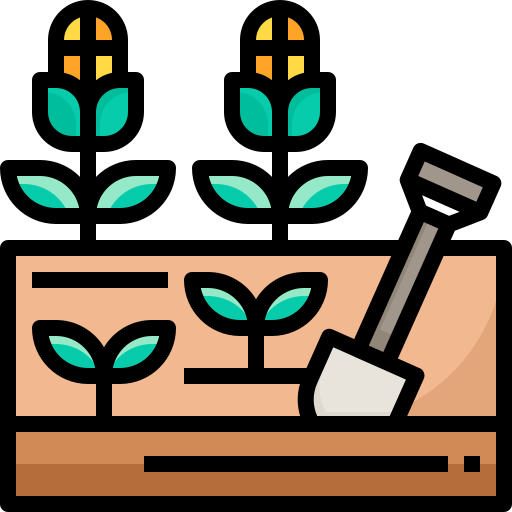 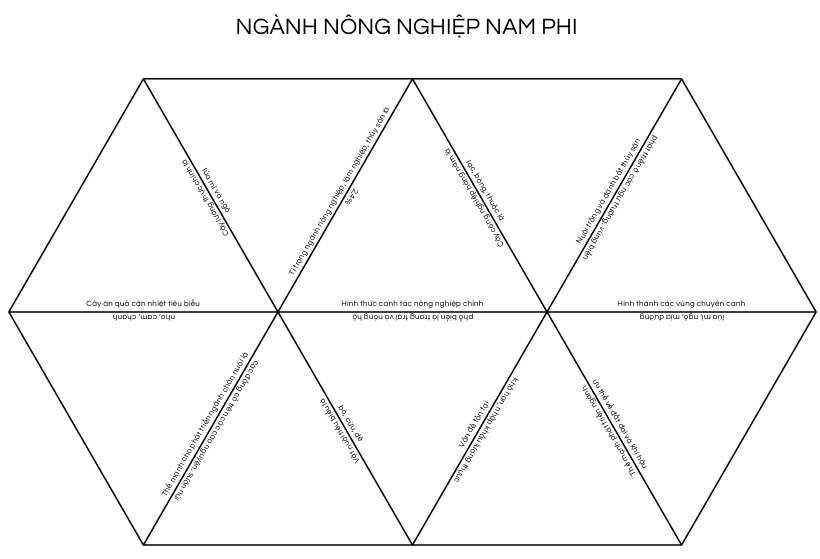 [Speaker Notes: https://yourhomework.net/tools/tarsia/1-1281]
2. NÔNG NGHIỆP
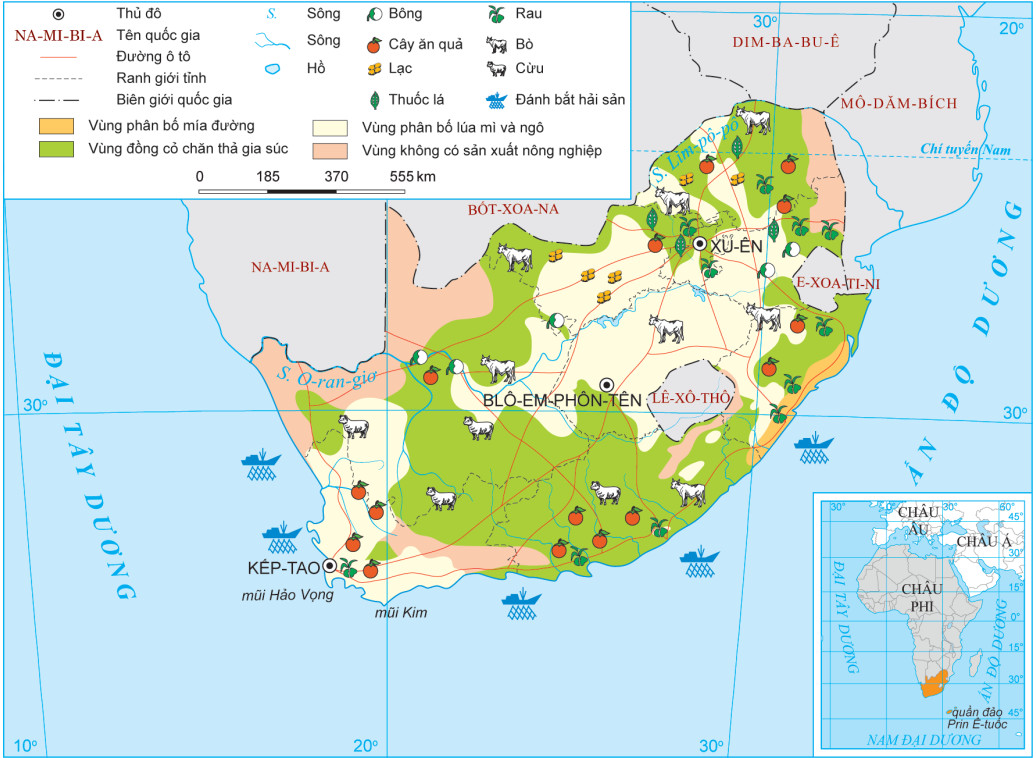 - Chiếm 2,4% GDP, có ưu thế về đất đai và khí hậu
Trồng trọt: 
+ Hạn chế, chiếm 12% diện tích đất tự nhiên.
+ Cây lương thực: Lúa mì, ngô
+ Cây CN: Bông, lạc, thuốc lá, mía
+ Cây ăn quả: Cam, chanh, nho
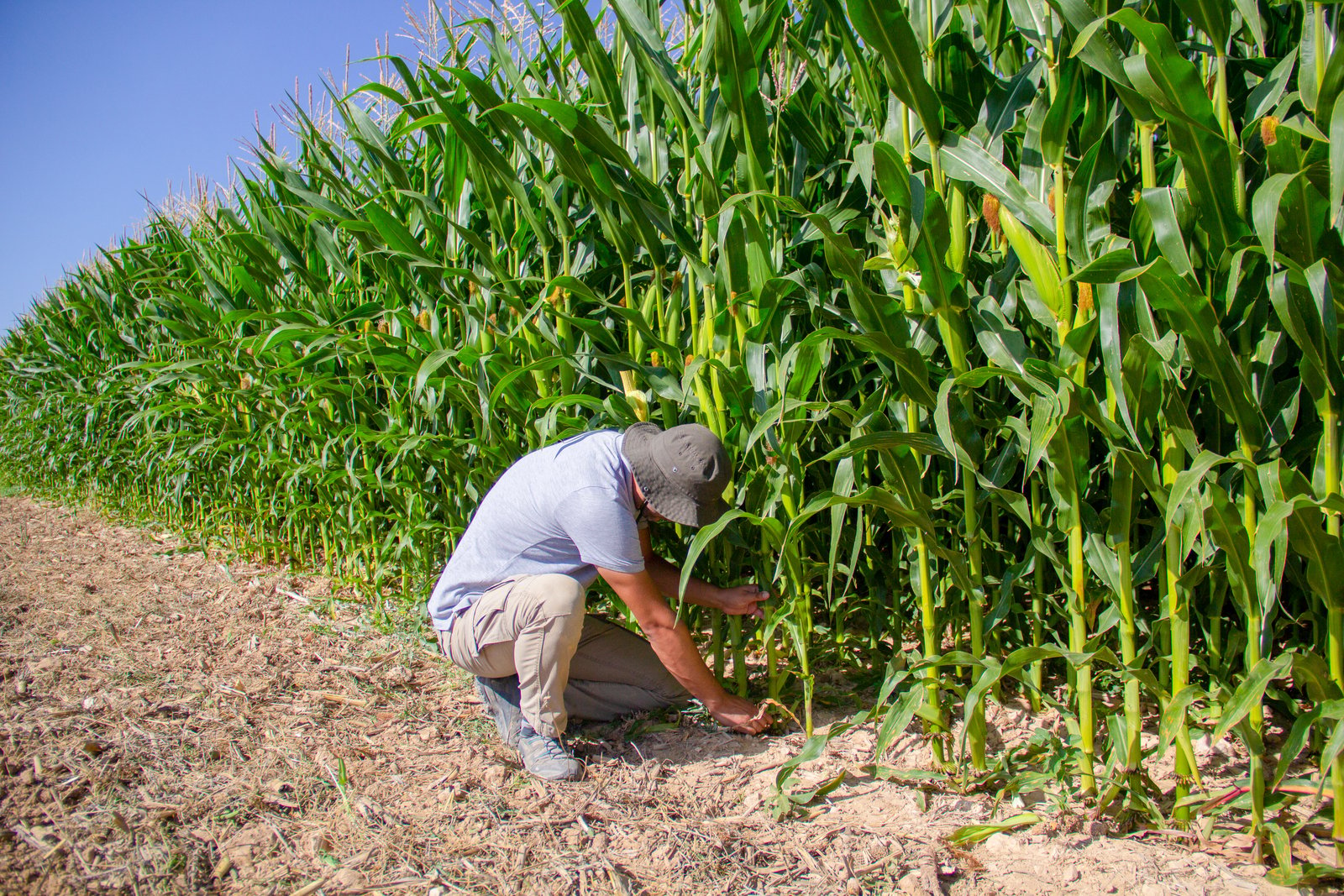 2. NÔNG NGHIỆP
- Chăn nuôi:
+ Là ngành kinh tế quan trọng
+ Phát triển trên các cao nguyên có các đồng cỏ lớn
+ Sản phẩm: Cừu, bò, dê
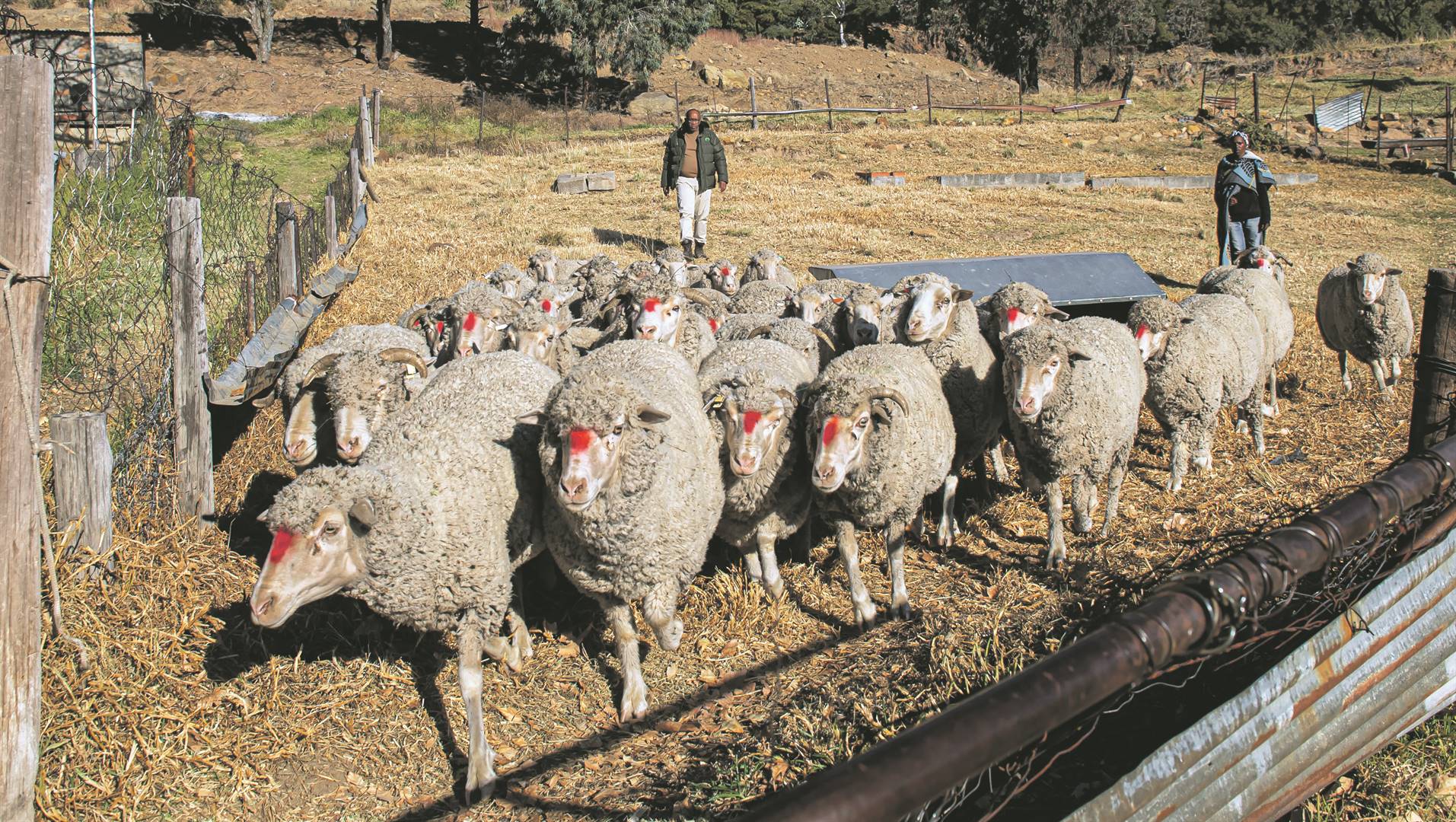 2. NÔNG NGHIỆP
- Nuôi trồng và đánh bắt khá  phát triển
- Hình thức sản xuất nông nghiệp: Trang trại và nông hộ
- Hình thành các vùng chuyên canh
- Vẫn còn nhập lương thực
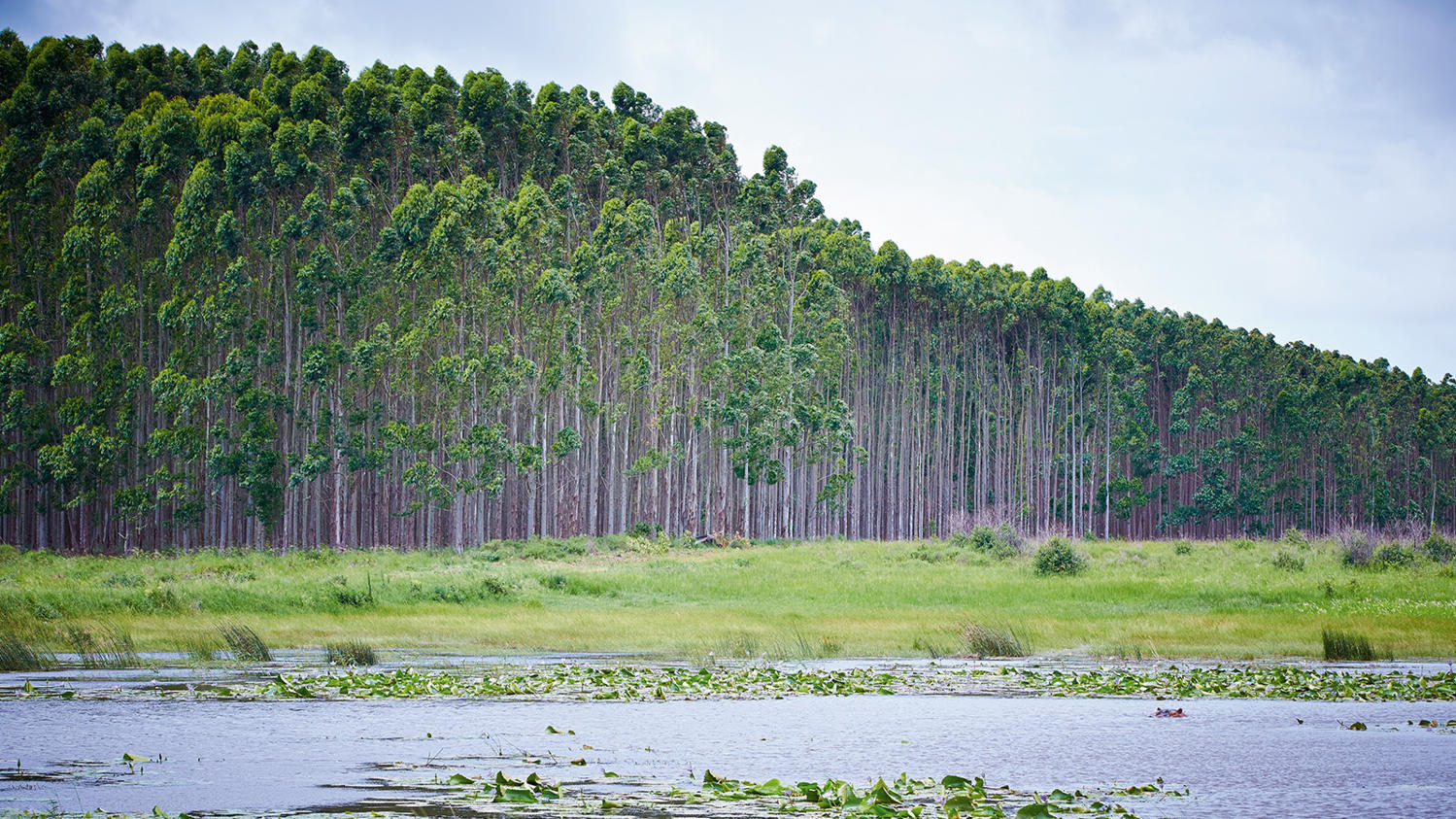 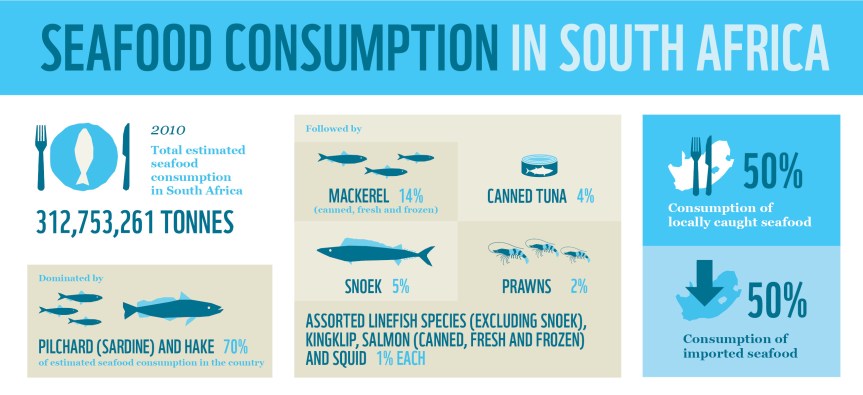 Tại sao cây ngô đóng vai trò quan trọng hàng đầu, chứ không phải lúa mì?
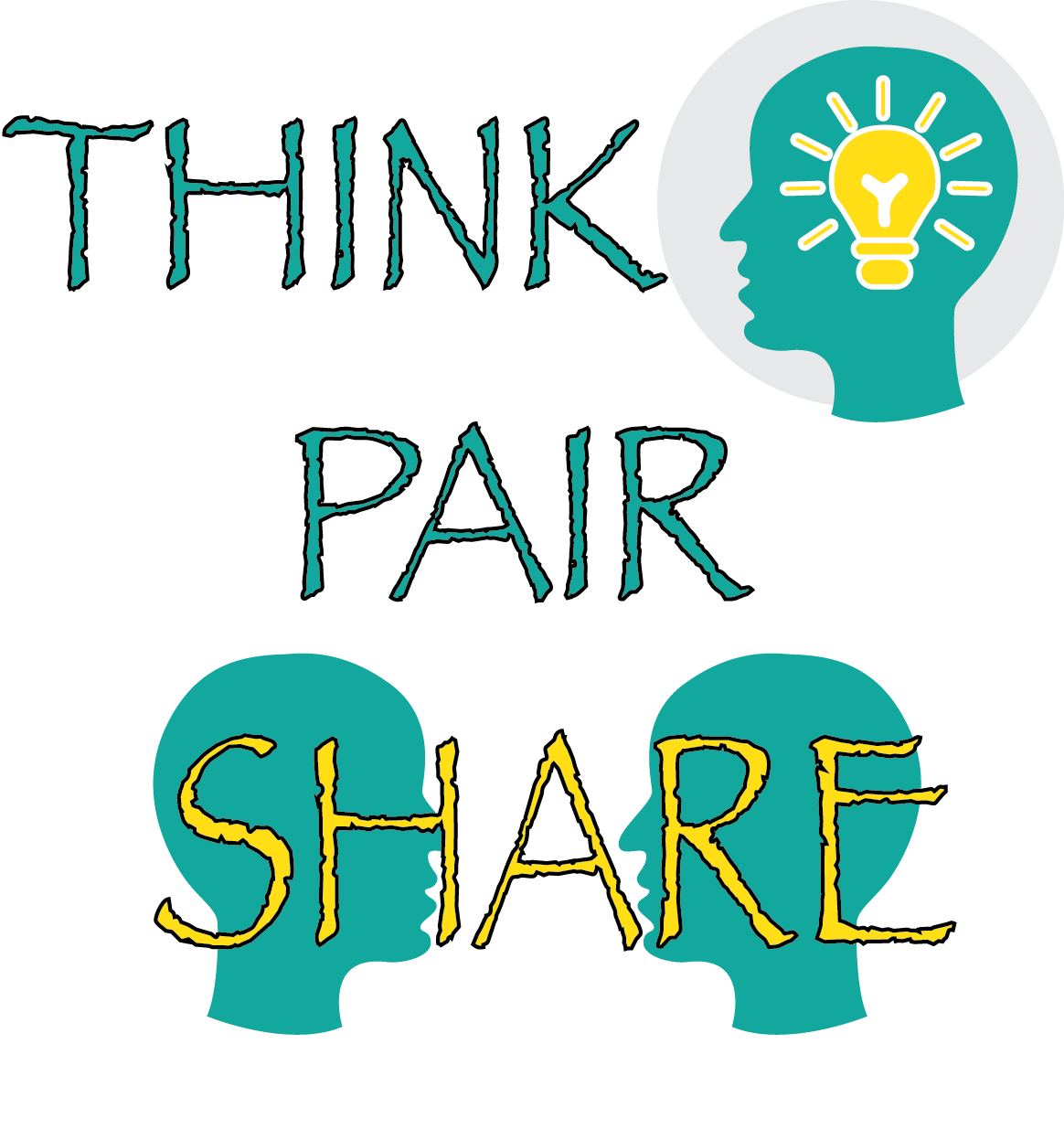 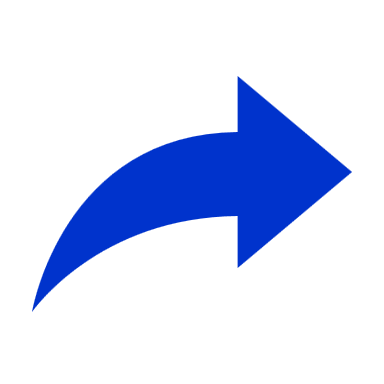 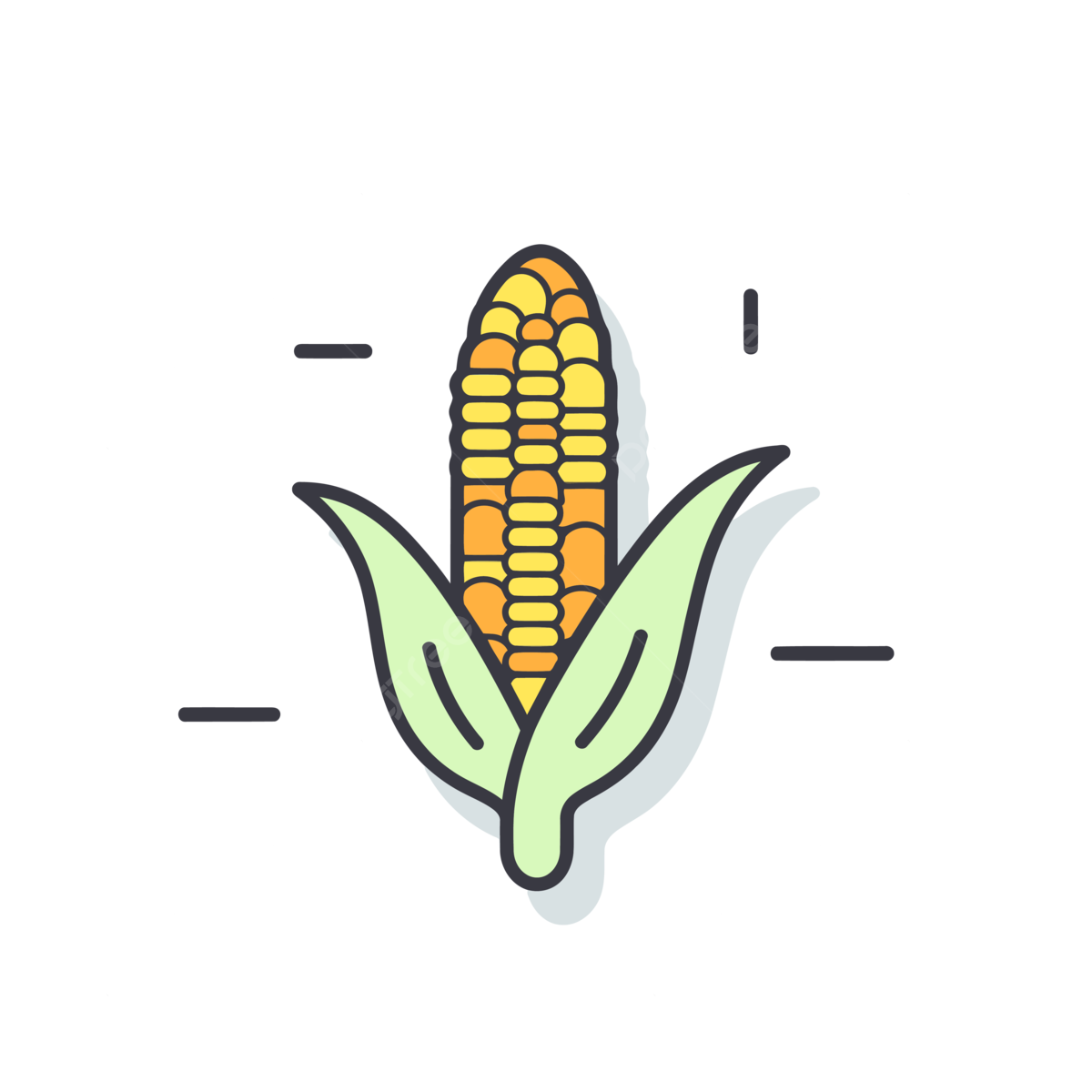 Ngô có biên độ sinh thái rộng
Ưa khí hậu khô, cần ít nước, thoát nước tốt
Nguồn thức ăn cho gia súc
Tại sao chăn nuôi cừu chiếm ưu thế chứ không phải bò, lợn?
Khí hậu khô chiếm ưu thế
Có các đồng cỏ thảo nguyên
Sự phát triển trồng trọt, nhu cầu tiêu thụ lớn
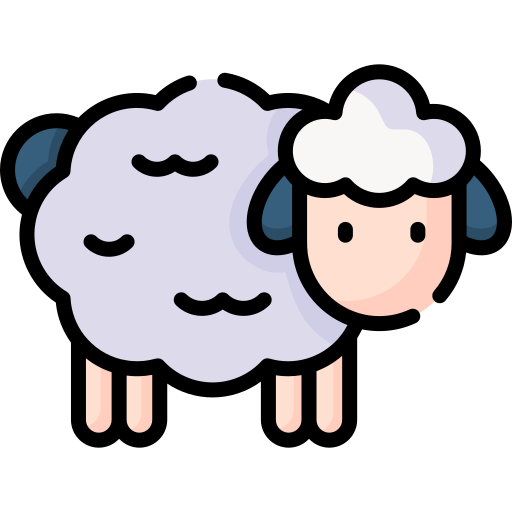 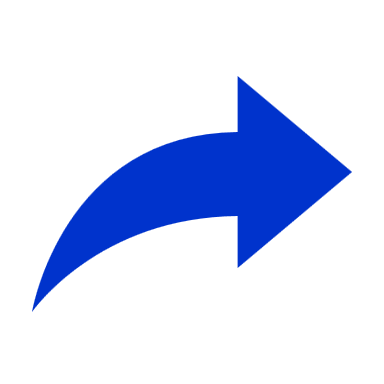 2. Các ngành kinh tế
Làm việc nhóm, thiết kế sơ đồ tư duy về ngành dịch vụ, thời gian 10 phút.
Chia sẻ kết quả nhanh giữa 2 nhóm, 3 phút
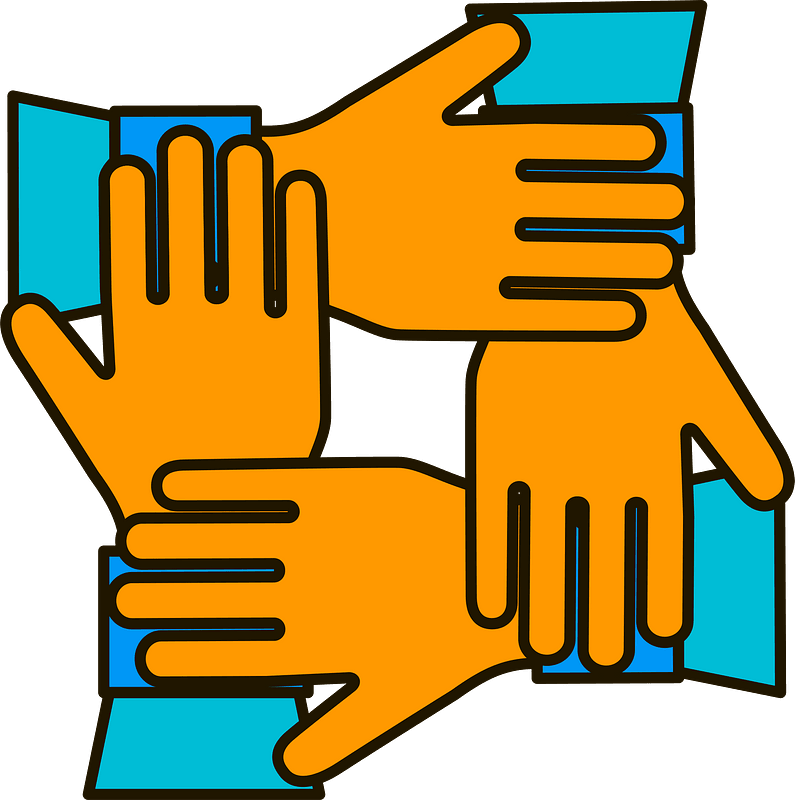 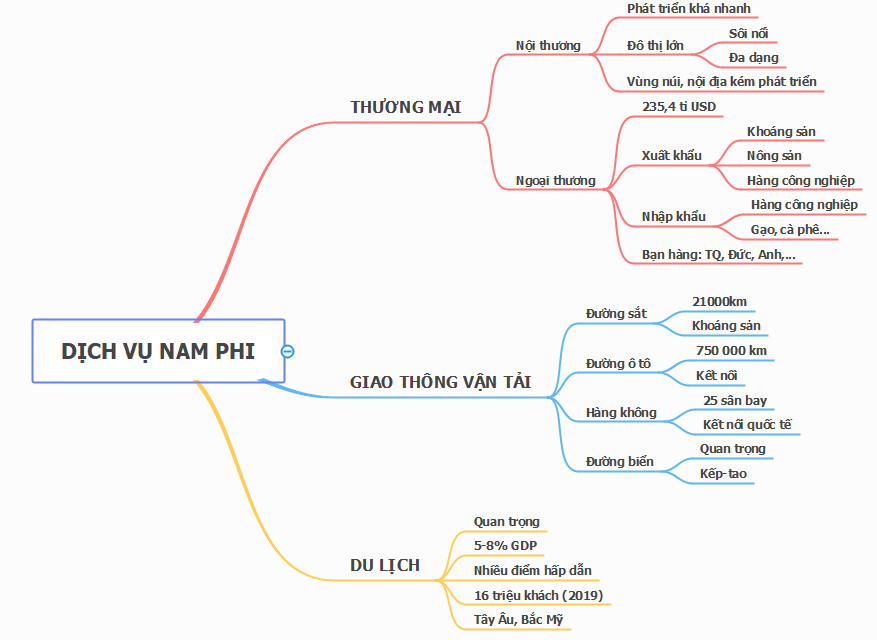 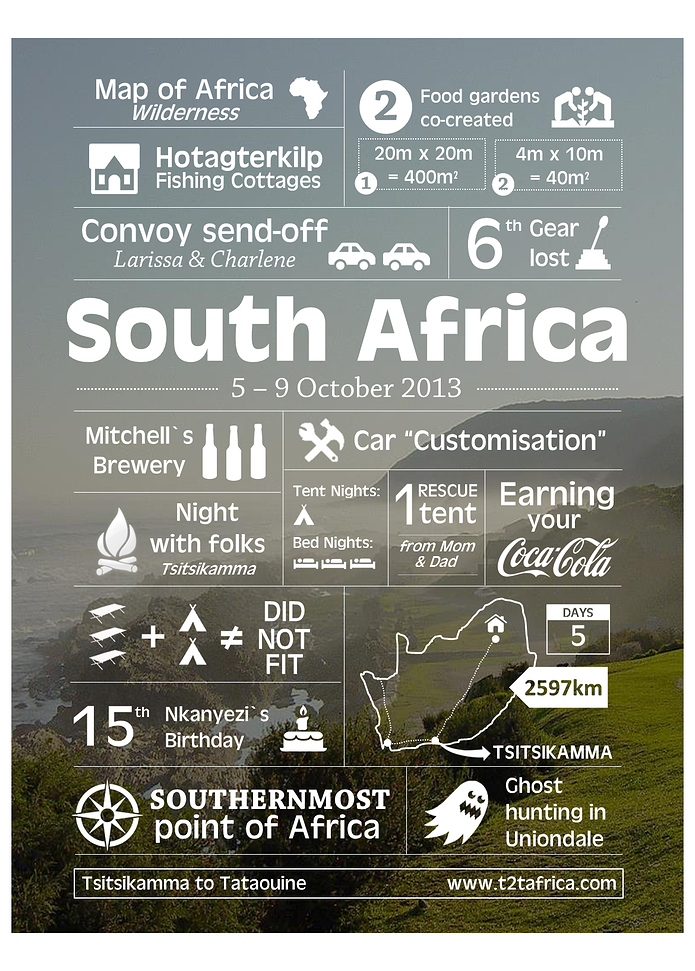 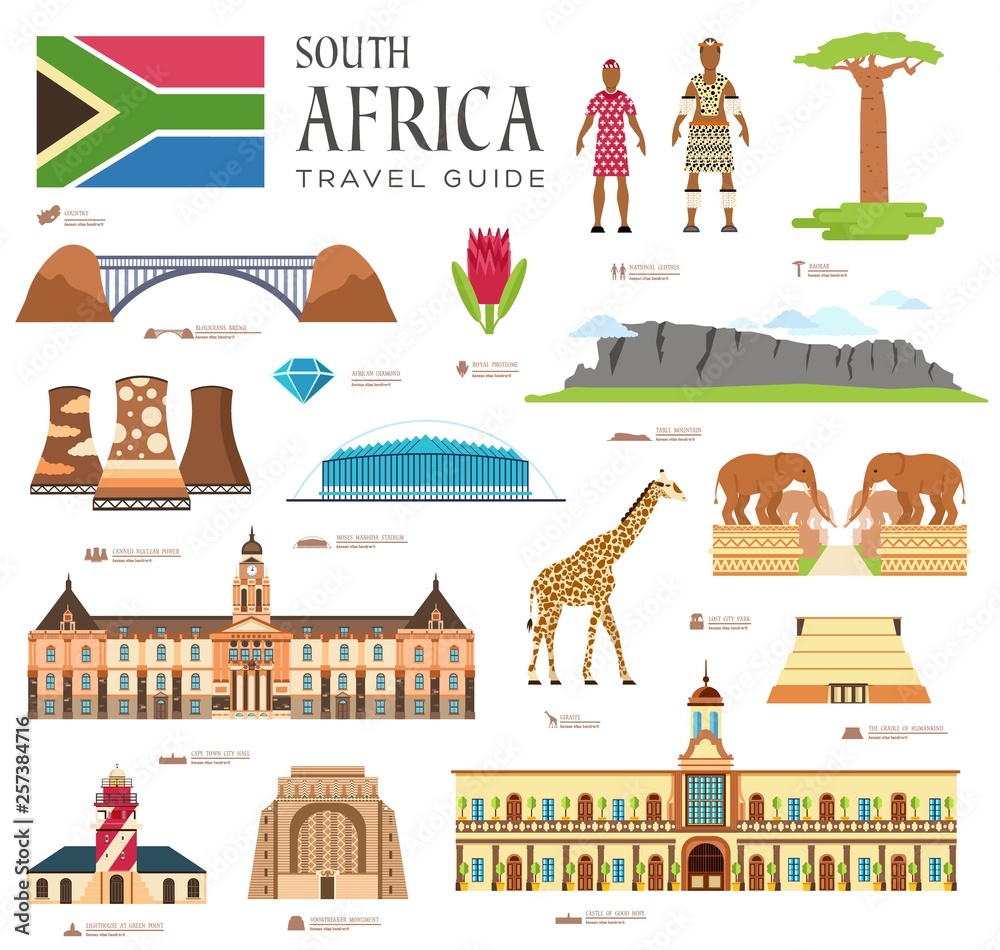 EM CÓ BIẾT?
Hiện tại, có hơn 90 sân bay ở Nam Phi đang hoạt động để phục vụ nhu cầu di chuyển của du khách và vận chuyển hàng hóa khắp đất nước. Trong đó, có 3 sân bay quốc tế nhận các đường bay từ nước ngoài đến Nam Phi là:
Sân bay quốc tế Cape Town (CPT, thành phố Cape Town)
Sân bay quốc tế O. R. Tambo (JNB, thành phố Johannesburg)
Sân bay quốc tế Durban ( DUR, thành phố Durban)
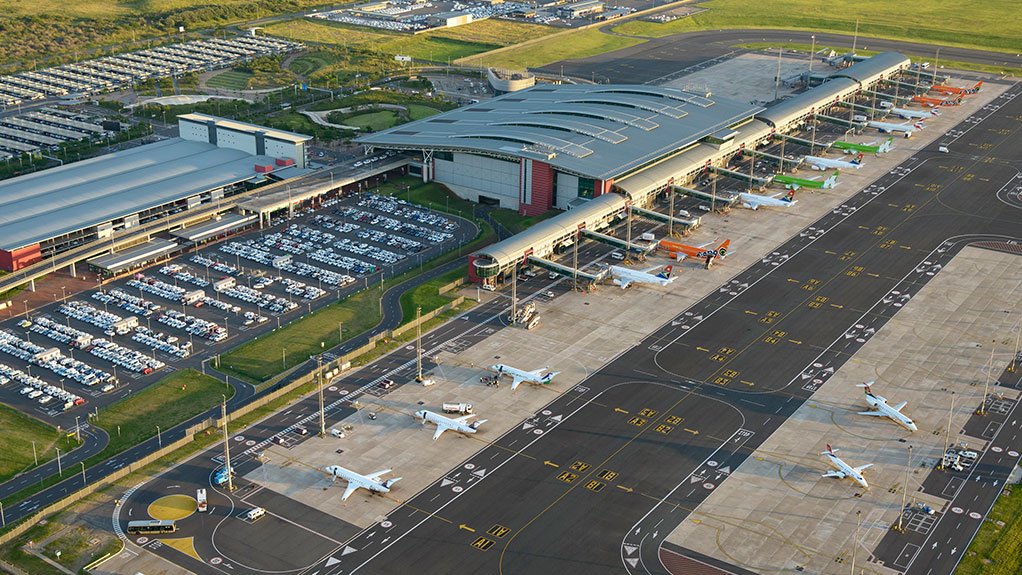 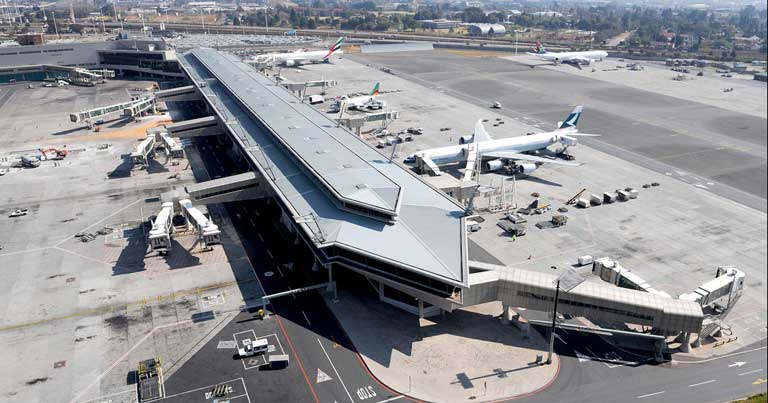 3. Dịch vụ
Thương mại
* Nội thương
- Phát triển khá nhanh.
- Hoạt động thương mại diễn ra sôi nổi tại các đô thị, ở vùng sa mạc, núi cao hoạt động thương mại rất hạn chế.
38
3. Dịch vụ
* Ngoại thương
- Có vai trò quan trọng, tổng giá trị xuất, nhập khẩu 235,4 tỉ USD, đứng đầu châu Phi.
- Xuất khẩu: vàng, kim cương, một số nông sản (ngô, nho, chà là..) linh kiện điện tử, công nghệ thông tin.
- Nhập khẩu: máy móc, thiết bị, hóa chất, gạo, cà phê
- Các bạn hàng quan trọng: Trung Quốc, Đức, Hoa Kỳ, Anh, Nhật Bản, các nước láng giềng
39
3. Dịch vụ
b. Giao thông vận tải
- Được đầu tư tuy nhiên vẫn còn yếu kém nhất là vùng núi cao, sa mạc.
+ Đường sắt khá phát triển, vận chuyển người, hàng hóa đặc biệt là khoáng sản
+ Đường ô tô ngày càng hiện đại (750.000 km)
+ Đường hàng không khá phát triển (25 sân bay nội địa và quốc tế.
+  Đường biển có vai trò quan trọng
40
3. Dịch vụ
c. Du lịch
- Là ngành kinh tế quan trọng (8-9% GDP)
- Tài nguyên du lịch phong phú
- 2019 đón 16 triệu lượt khách quốc tế.
- Thị trường khách du lịch chủ yếu: Tây Âu, Bắc Mỹ, Đông Á, Trung Đông
41
LUYỆN TẬP
Vẽ biểu đồ thể hiện giá trị quy mô và tăng trưởng GDP của Nam Phi giai đoạn 2000-2021 và rút ra nhận xét
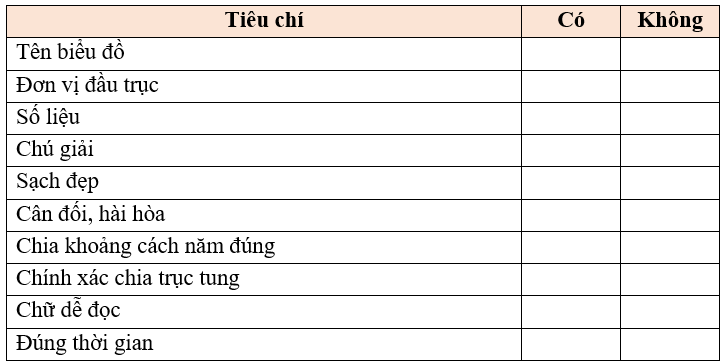 Thời gian 7 phút
2 HS chuyền chấm chéo theo gợi ý đánh giá ở bên
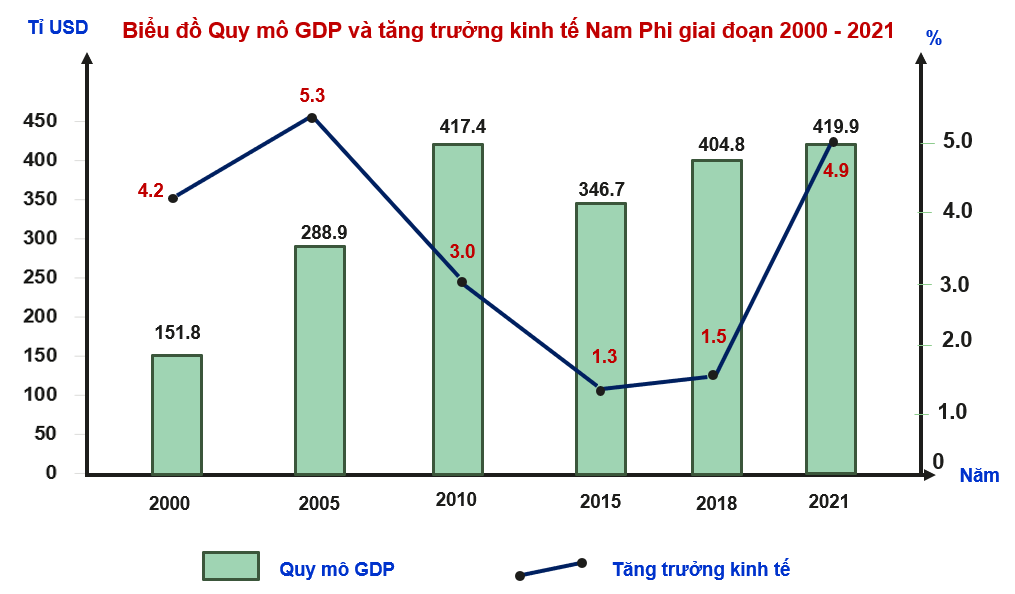 Vận dụng sáng tạo!
Sưu tầm và trình bày về một địa điểm du lịch ở Nam Phi (Infographic, Brochure, Poster,…)
Thời gian 1 tuần
 Thực hiện trên Canva
 Nộp trên Padlet của cô  đã share
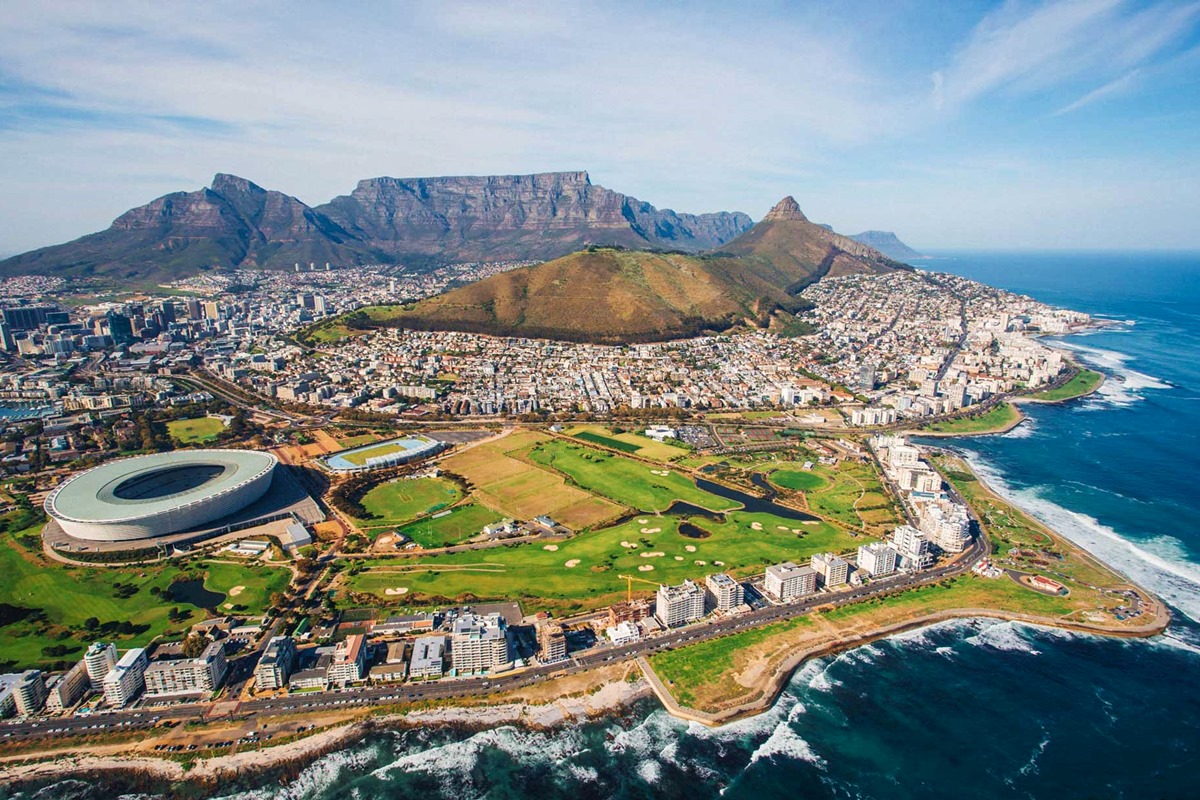 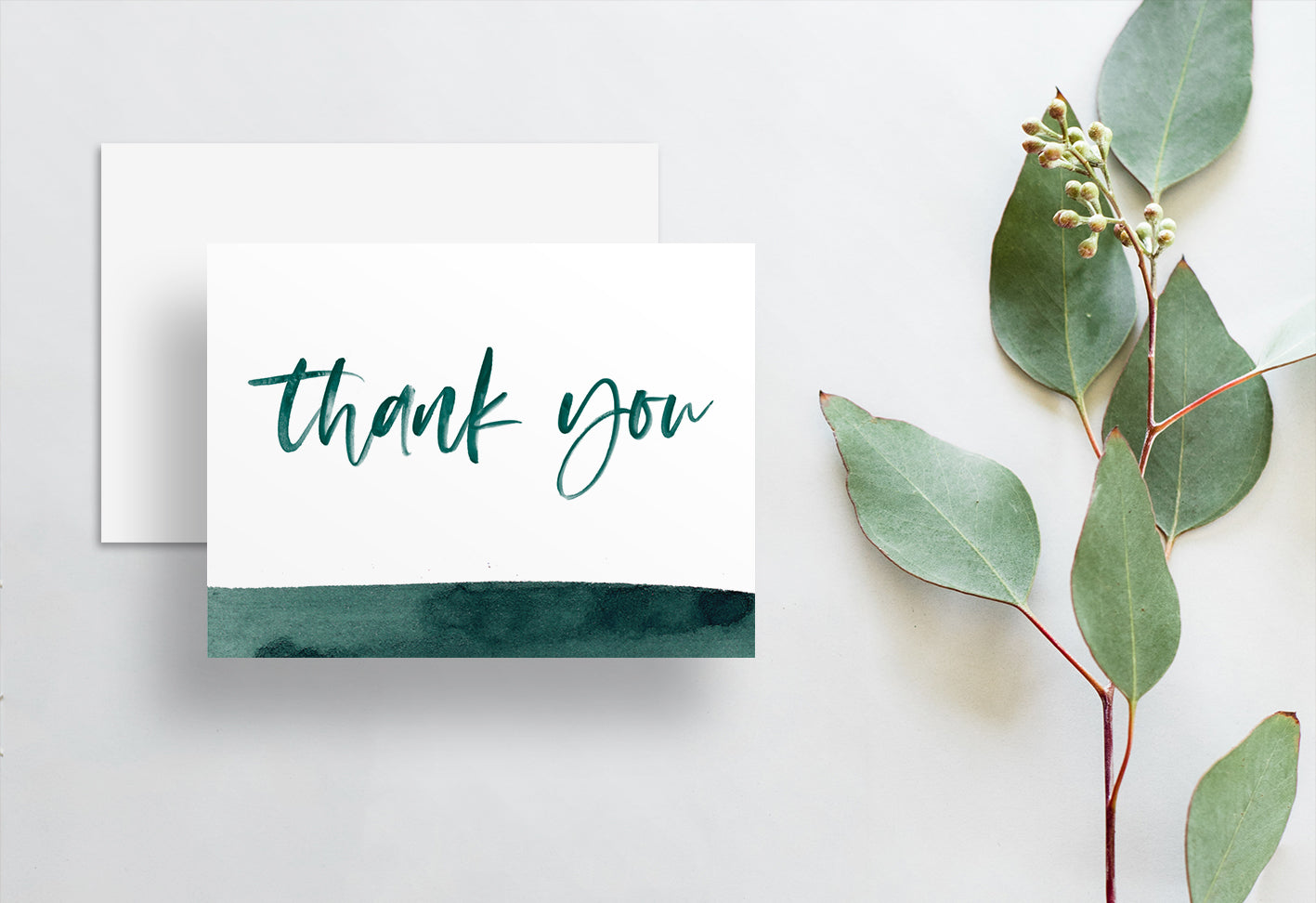 Tỉ USD
Biểu đồ Quy mô GDP và tăng trưởng kinh tế Nam Phi giai đoạn 2000 - 2021
%
5.3
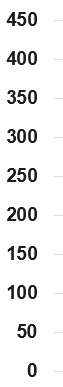 419.9
417.4
5.0
404.8
4.9
346.7
4.2
4.0
288.9
3.0
3.0
151.8
1.5
2.0
1.3
1.0
0
0
Năm
2010
2015
2021
2000
2005
2018
Quy mô GDP
Tăng trưởng kinh tế